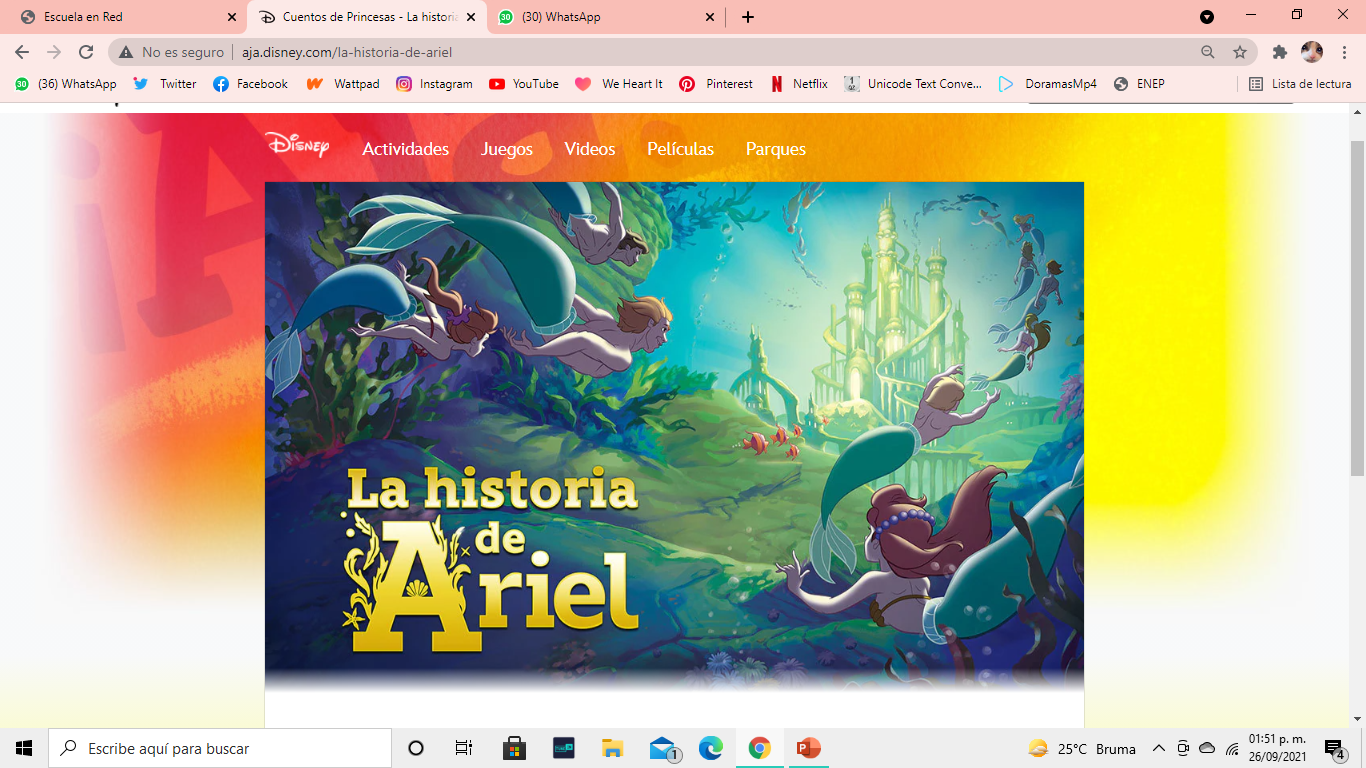 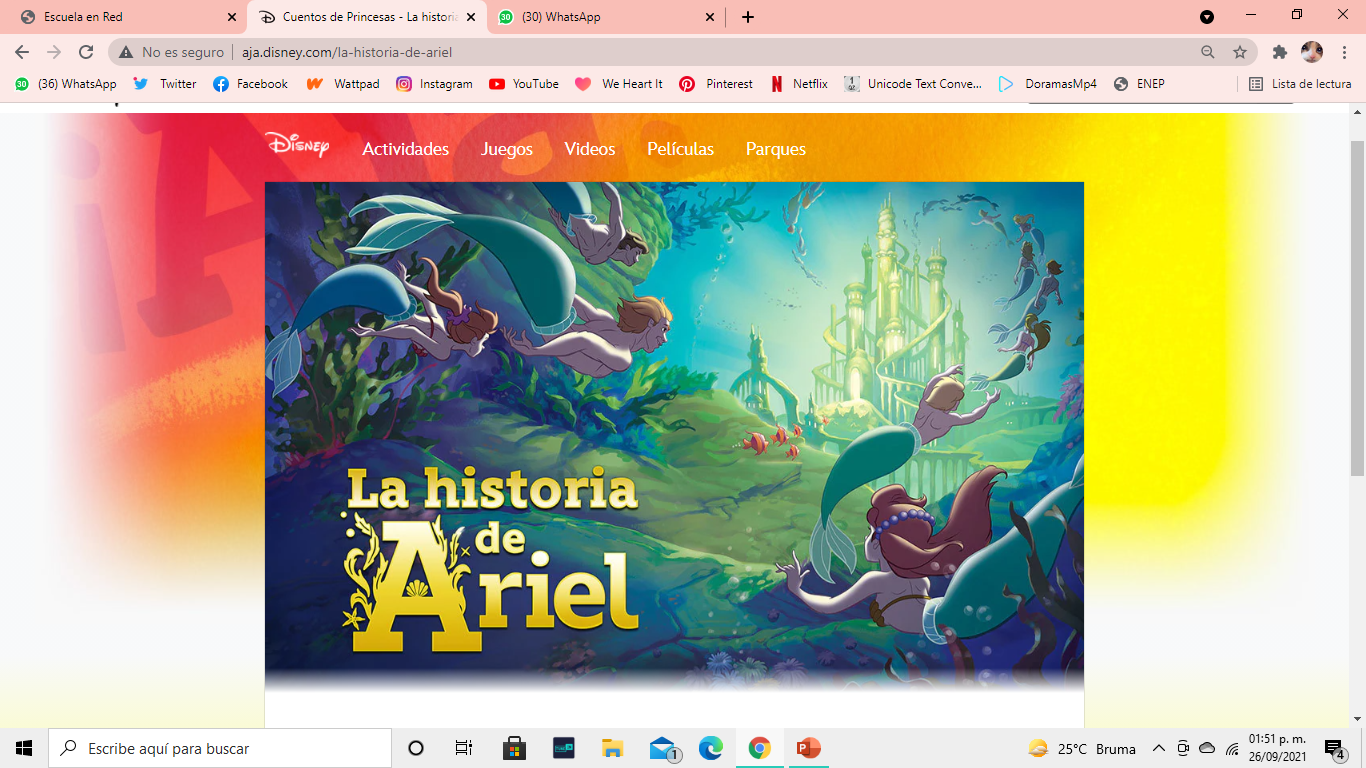 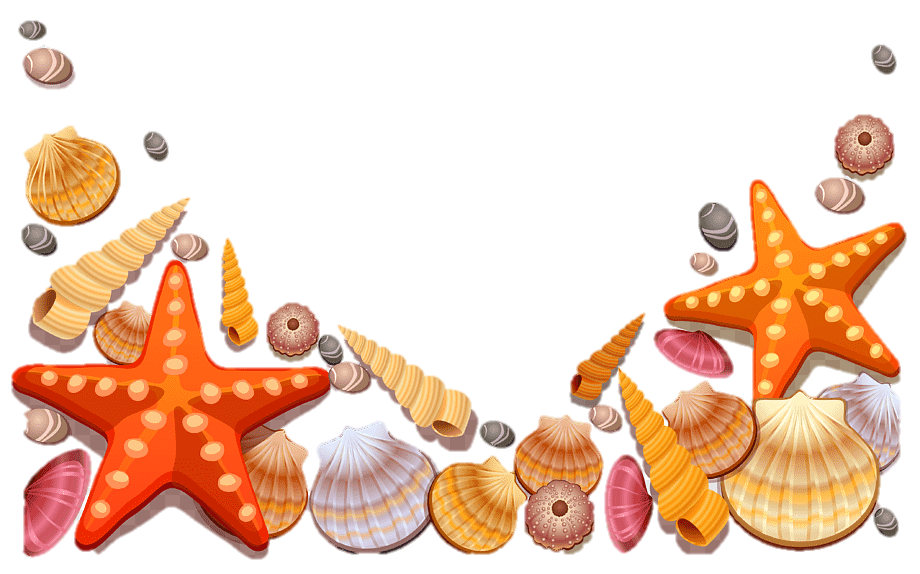 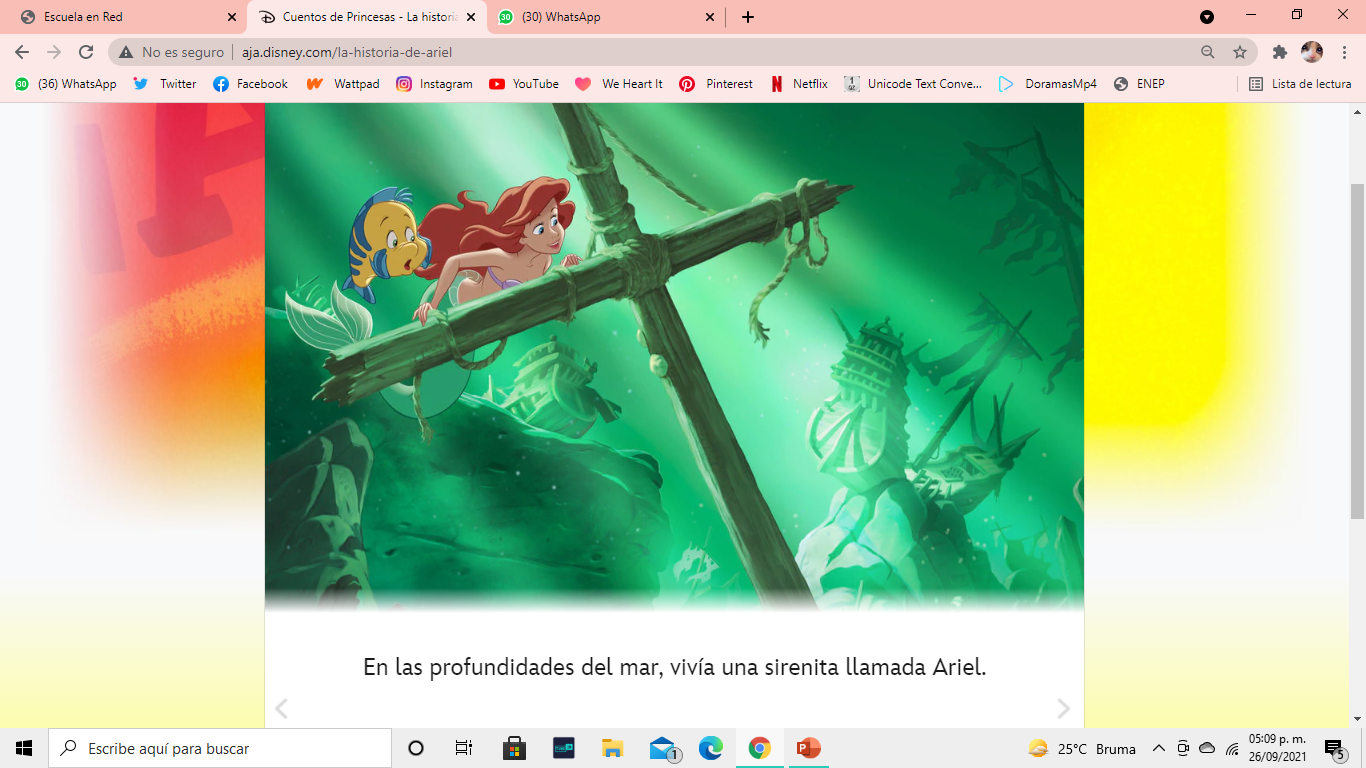 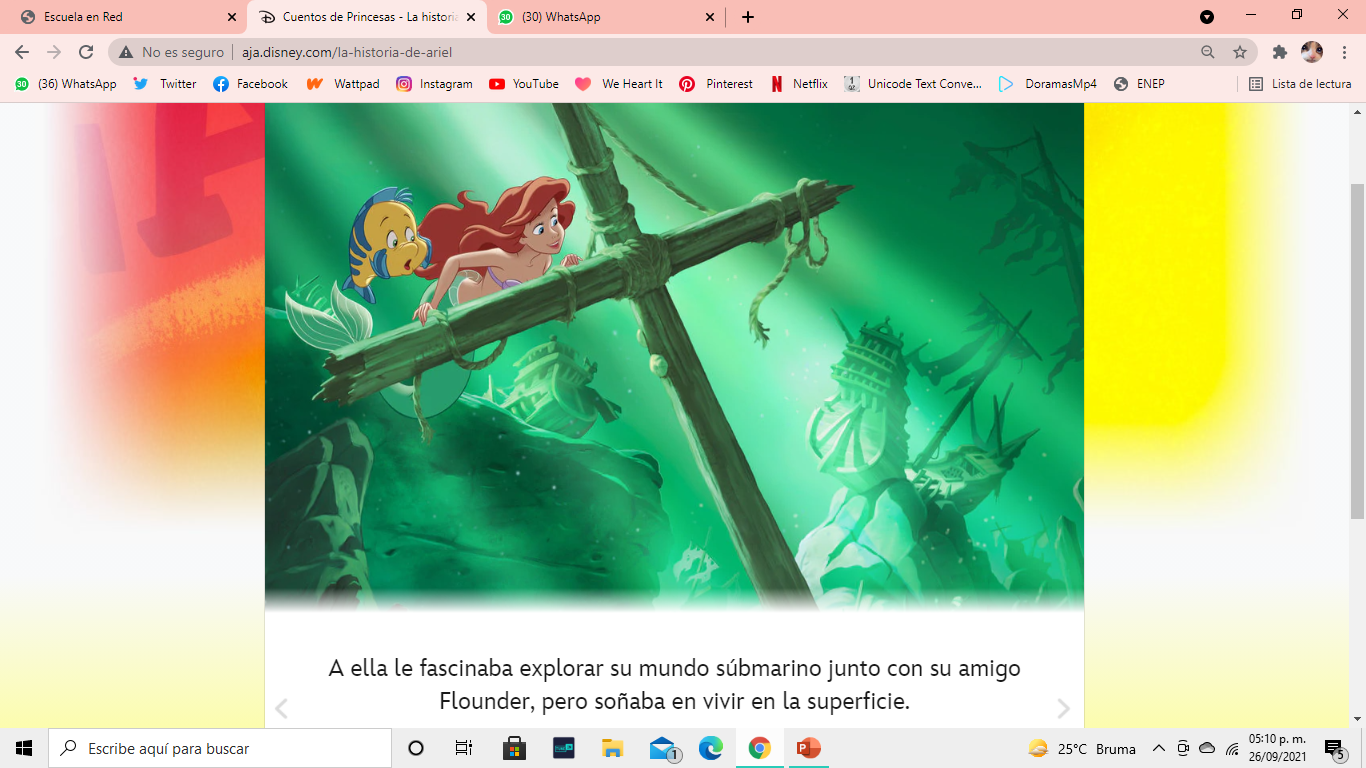 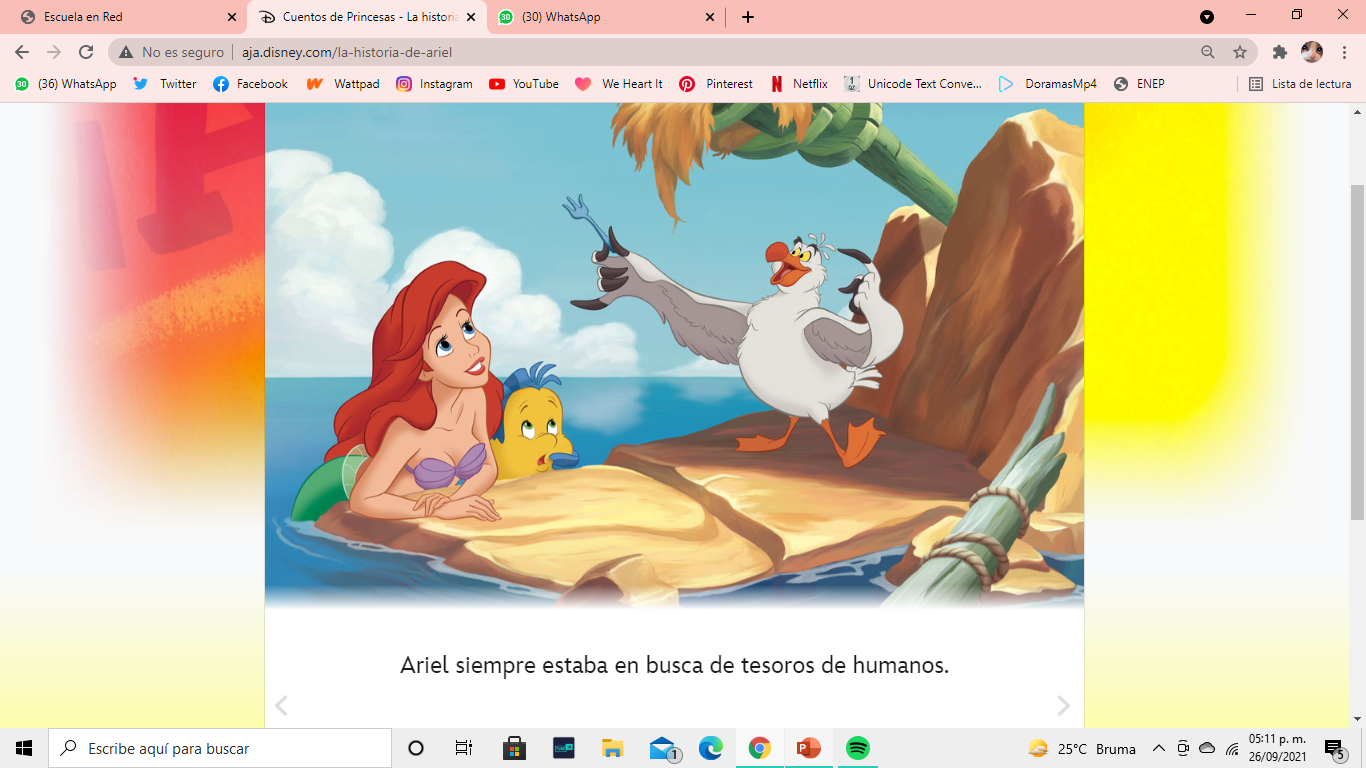 importante
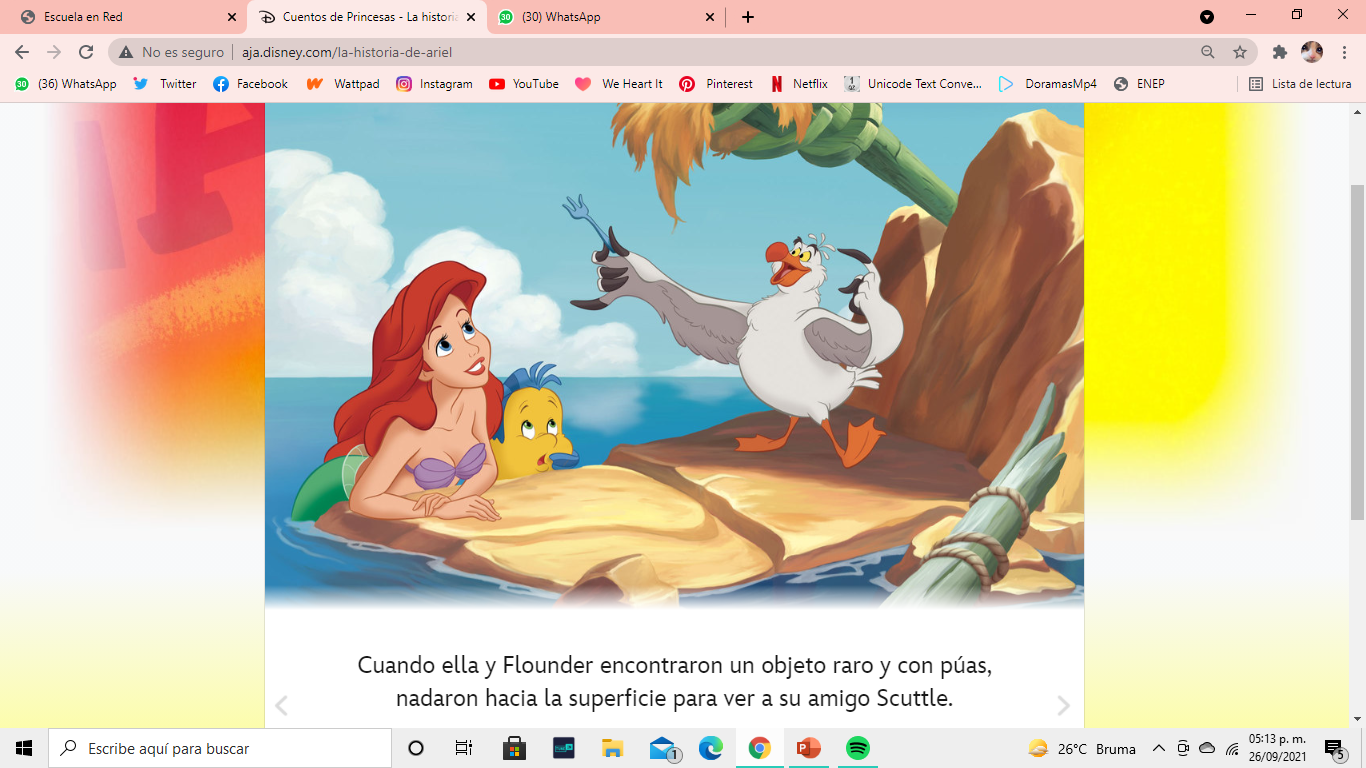 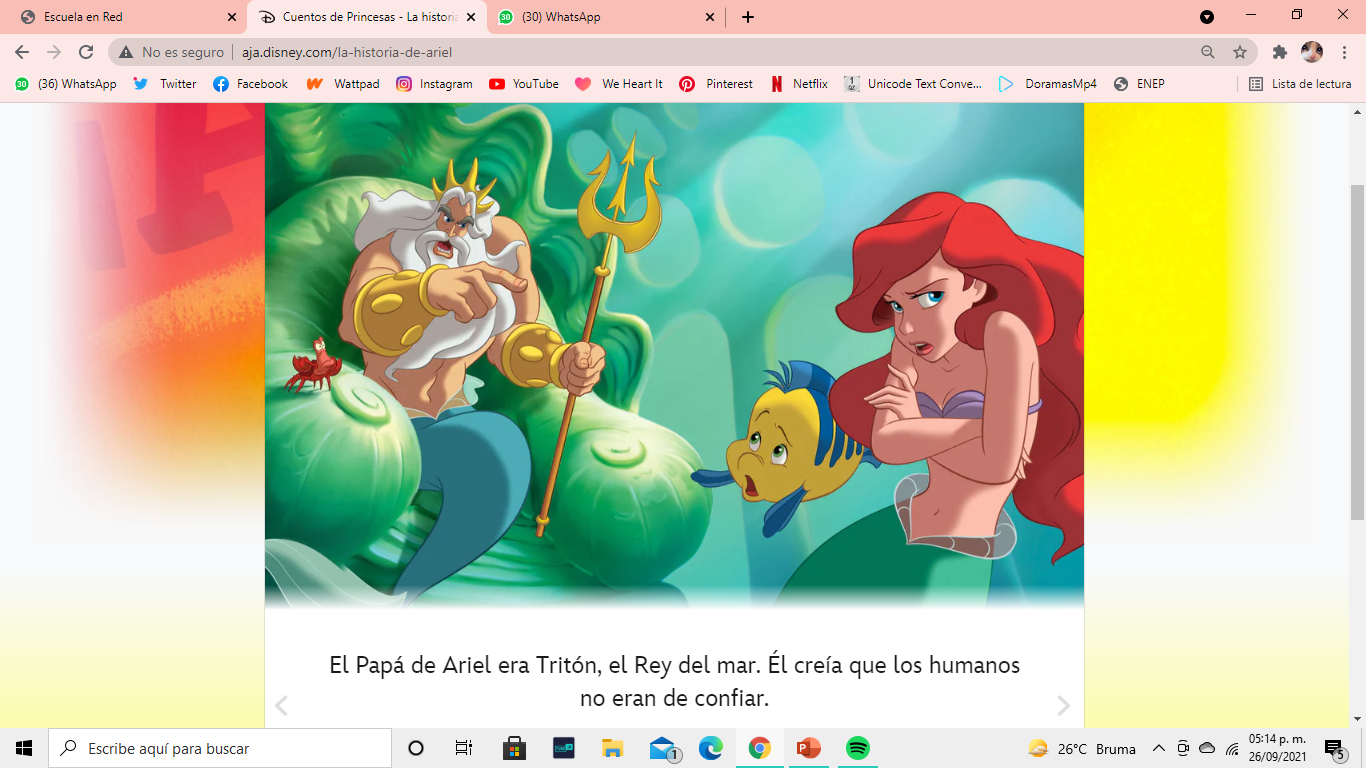 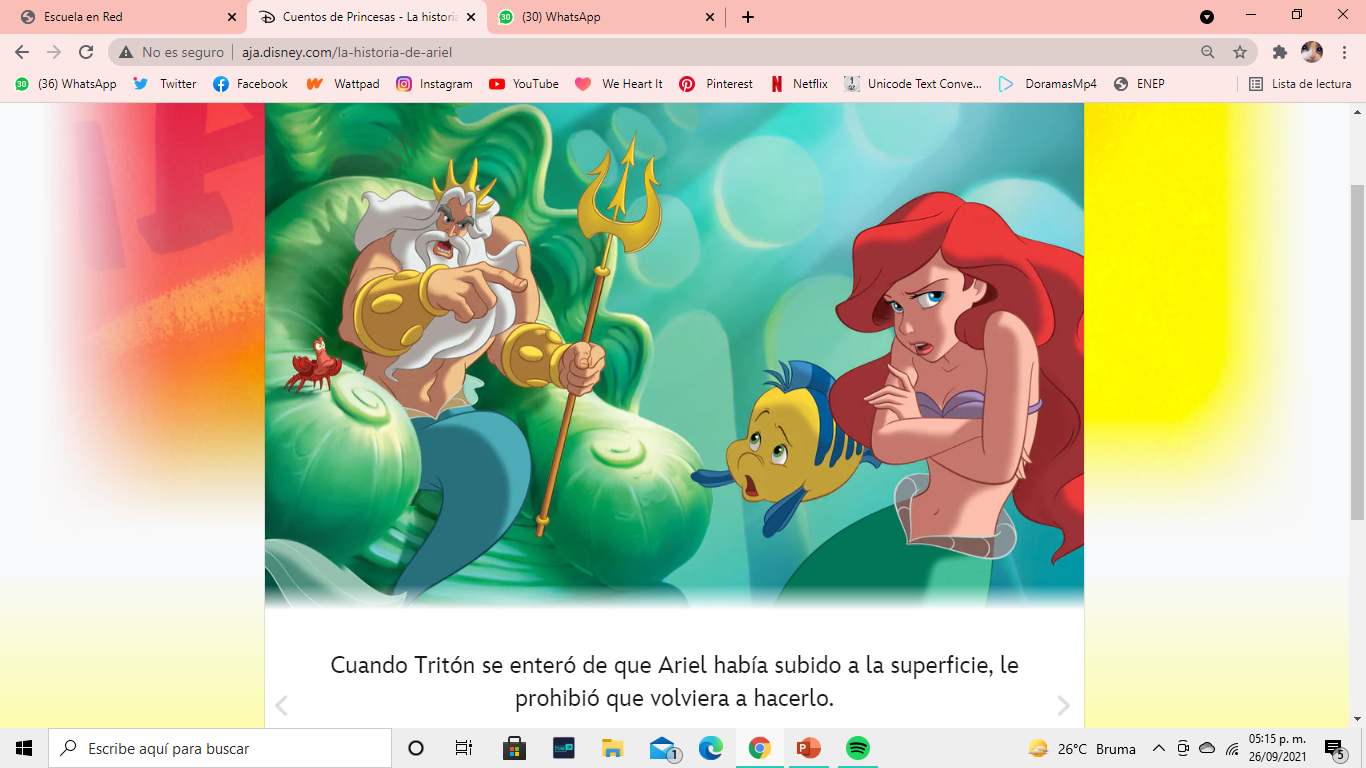 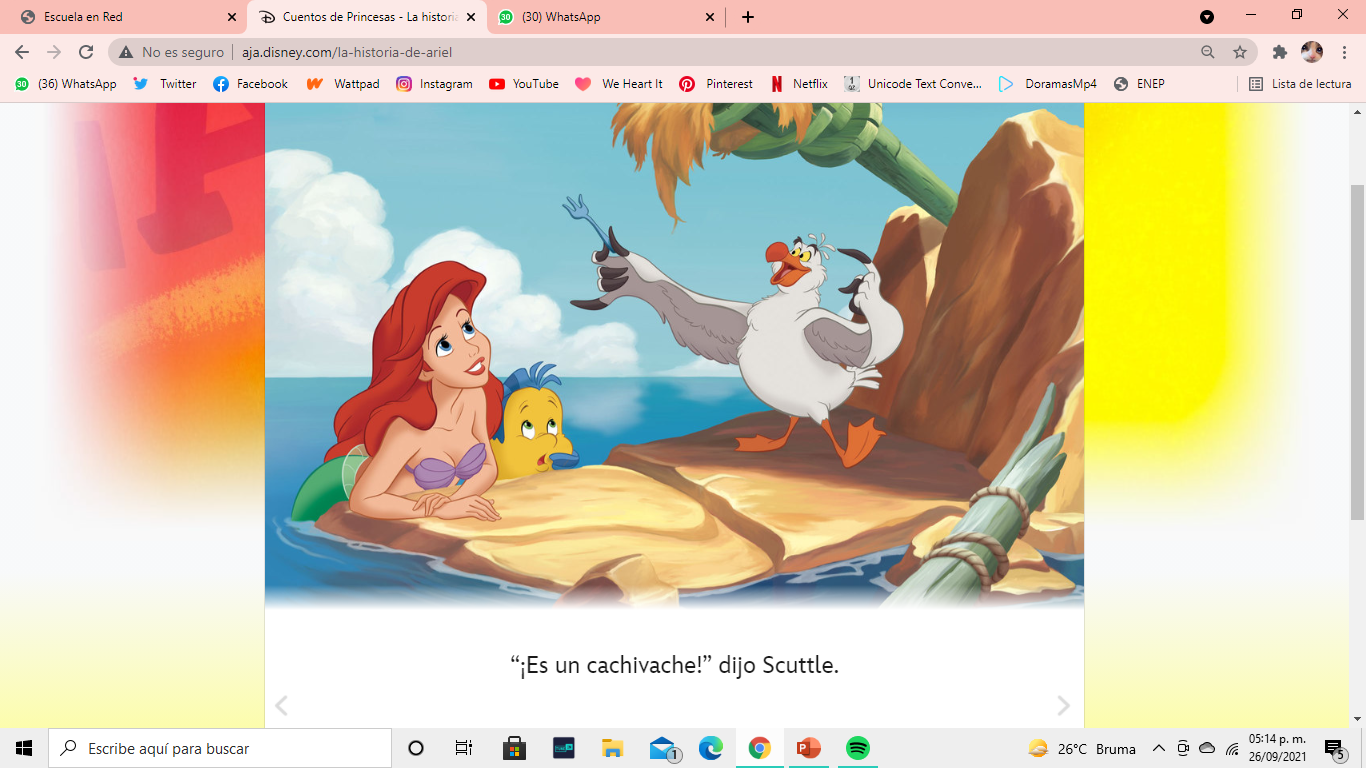 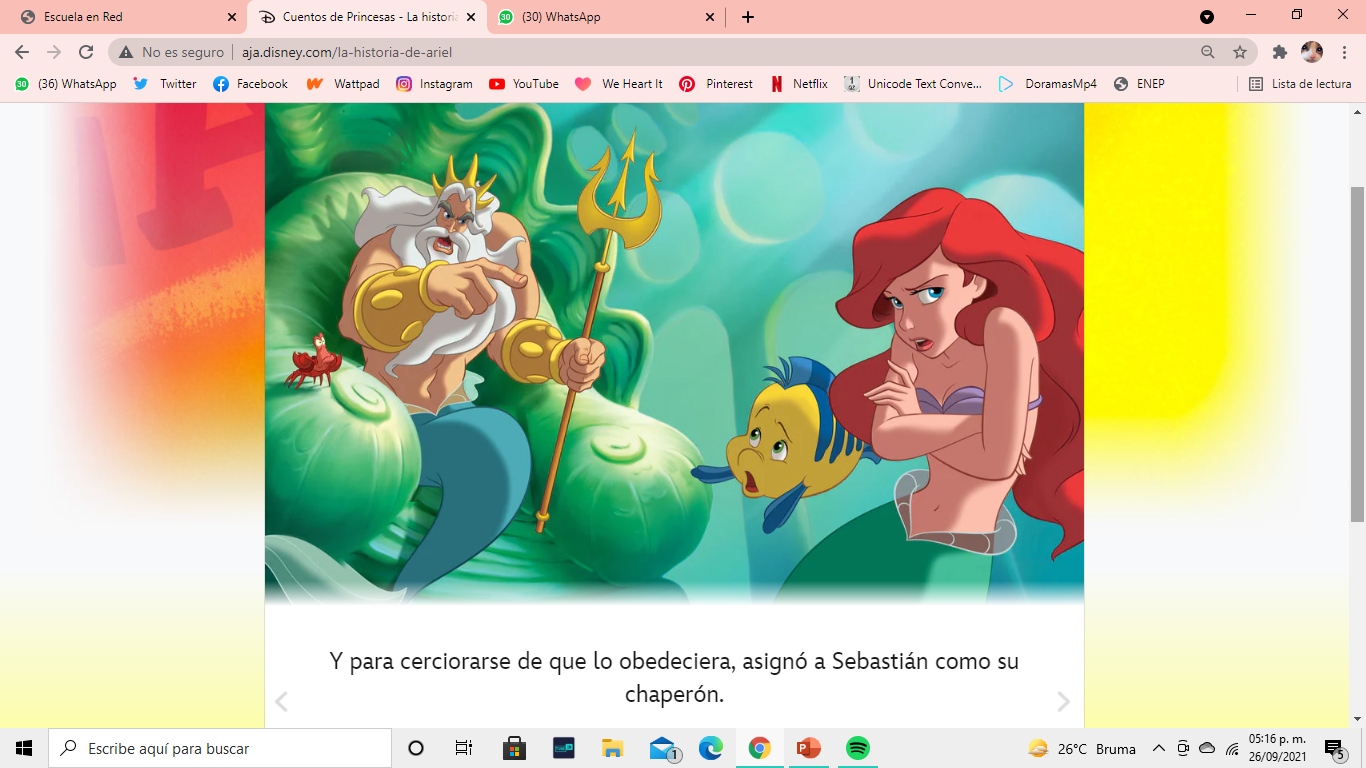 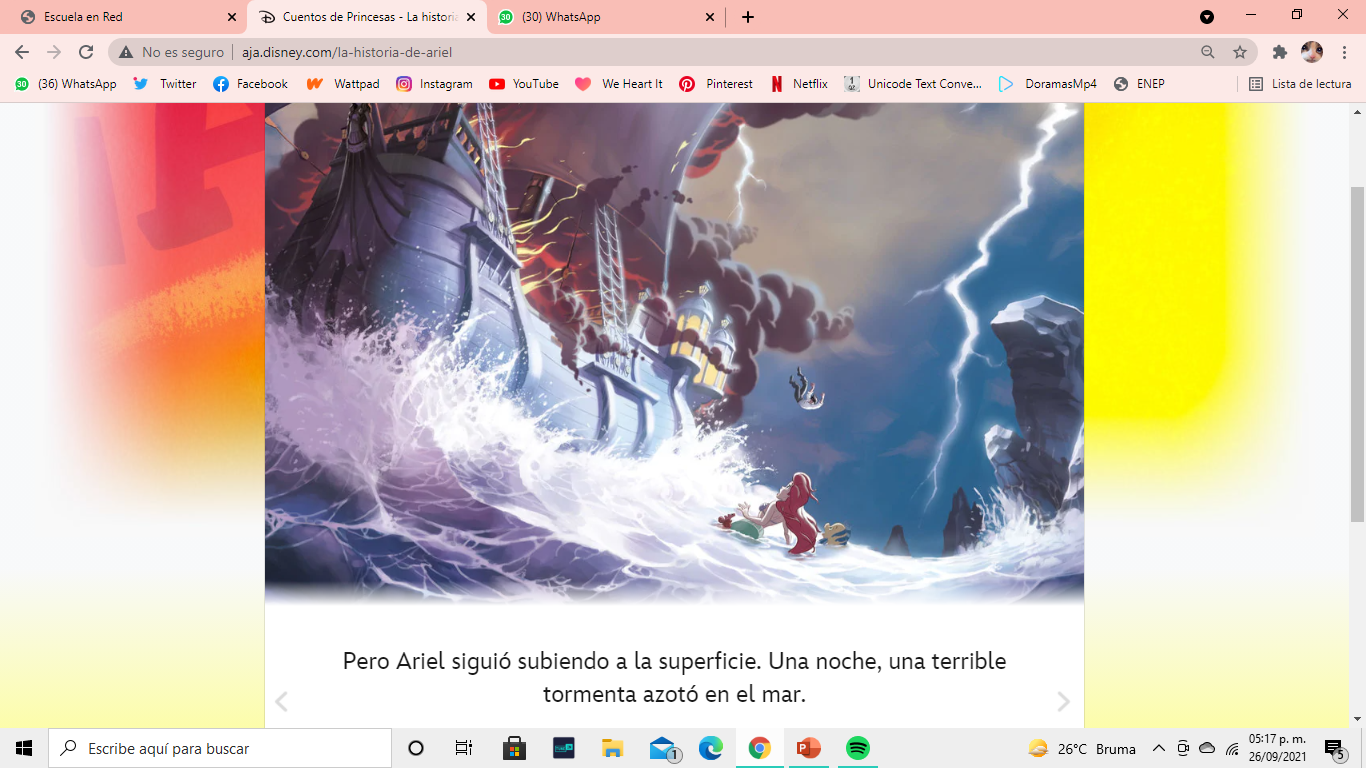 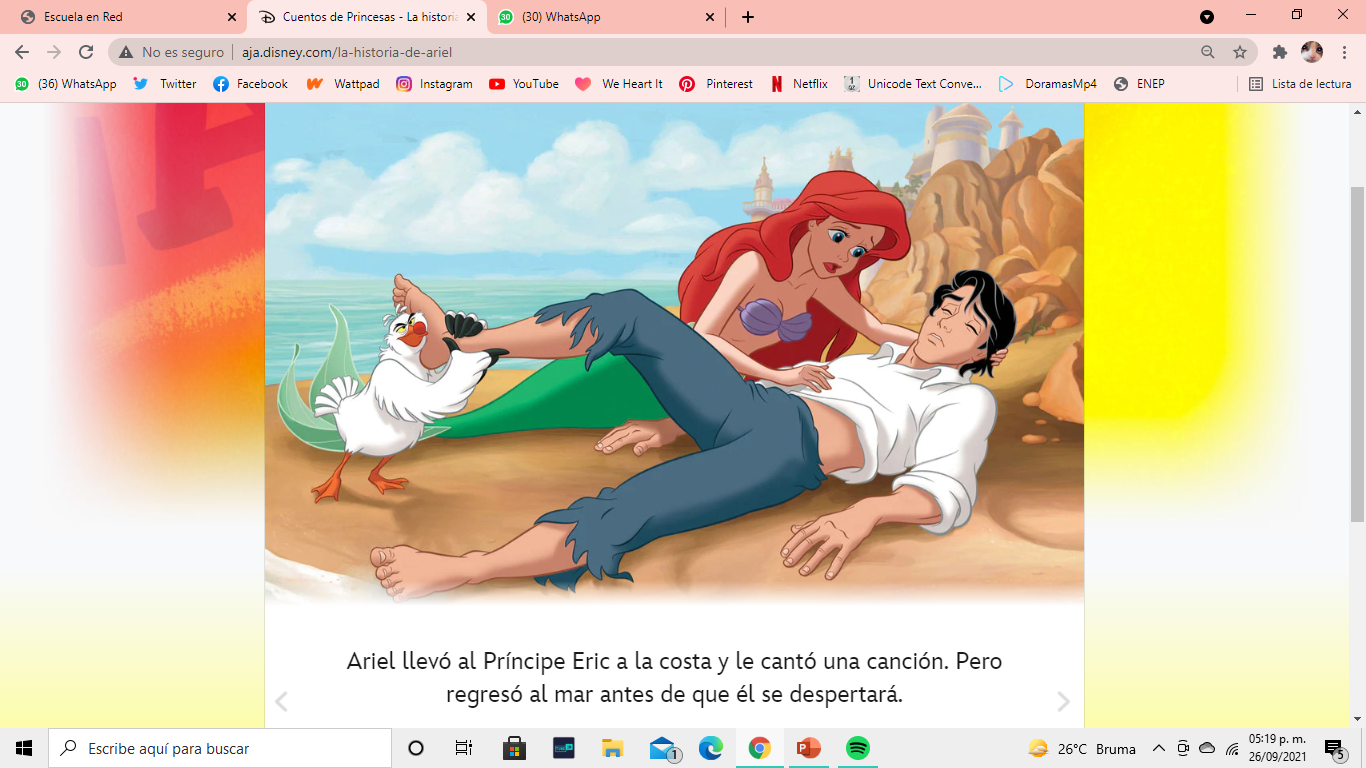 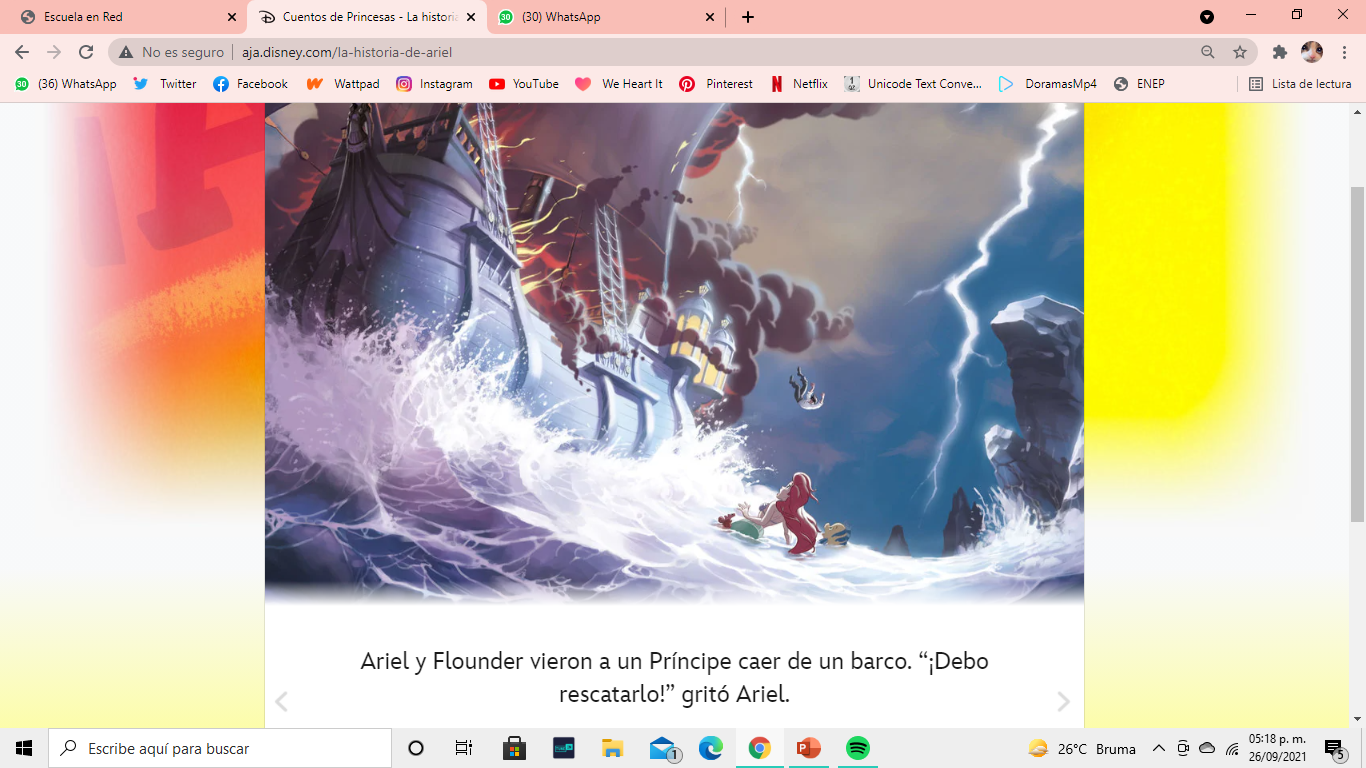 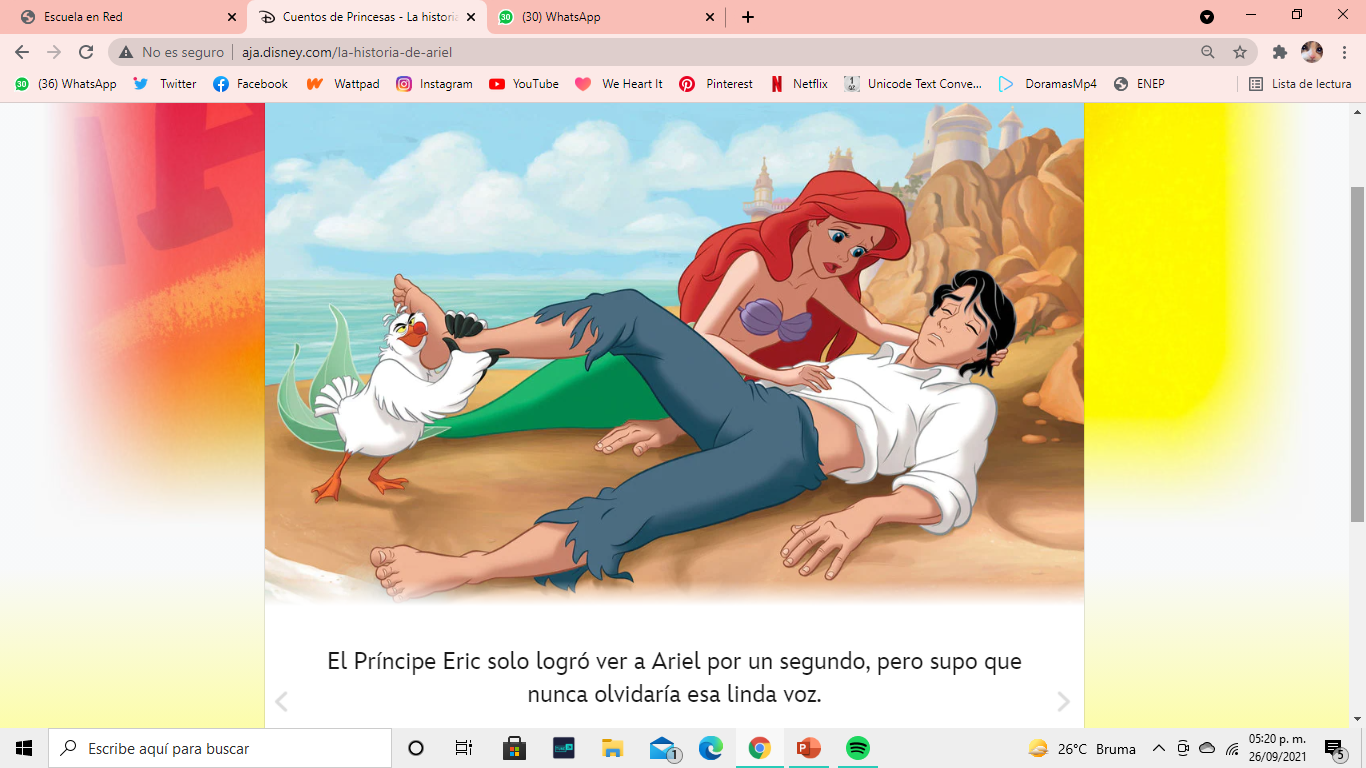 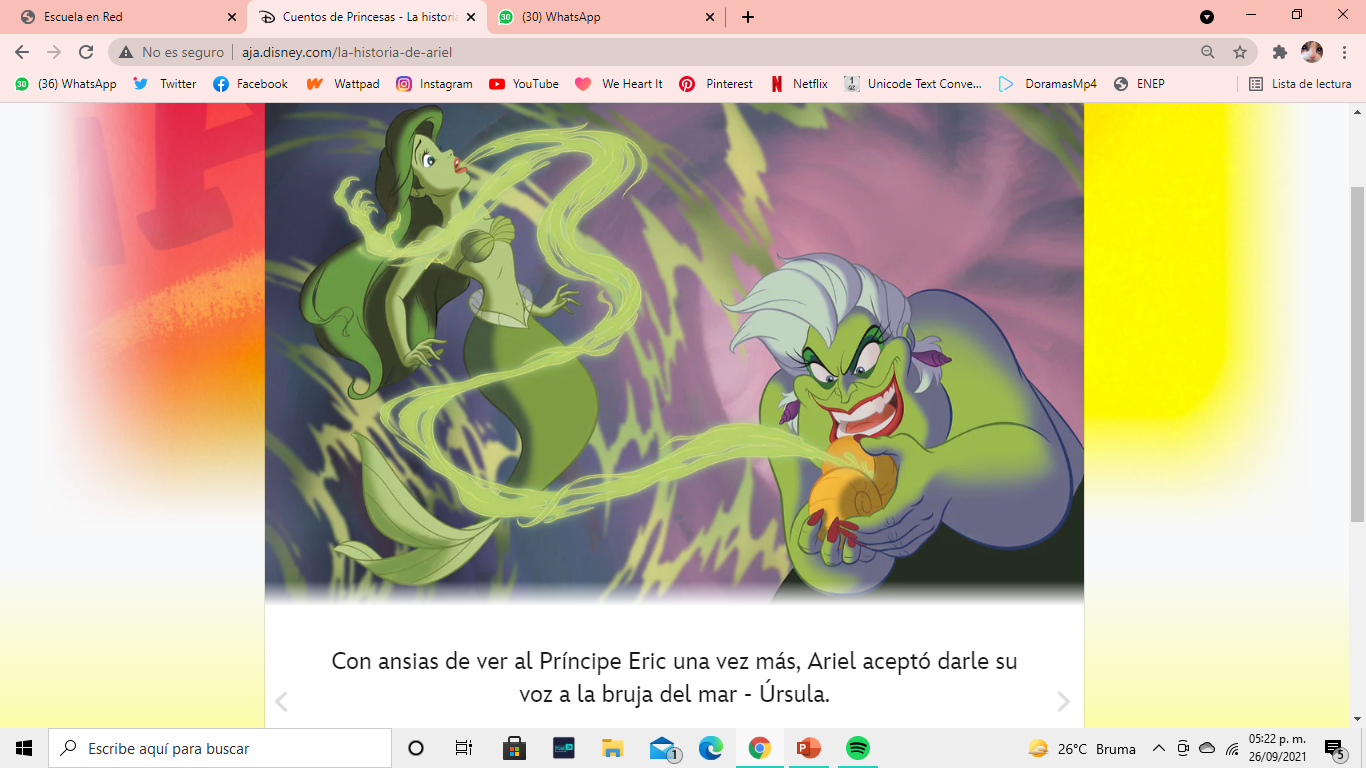 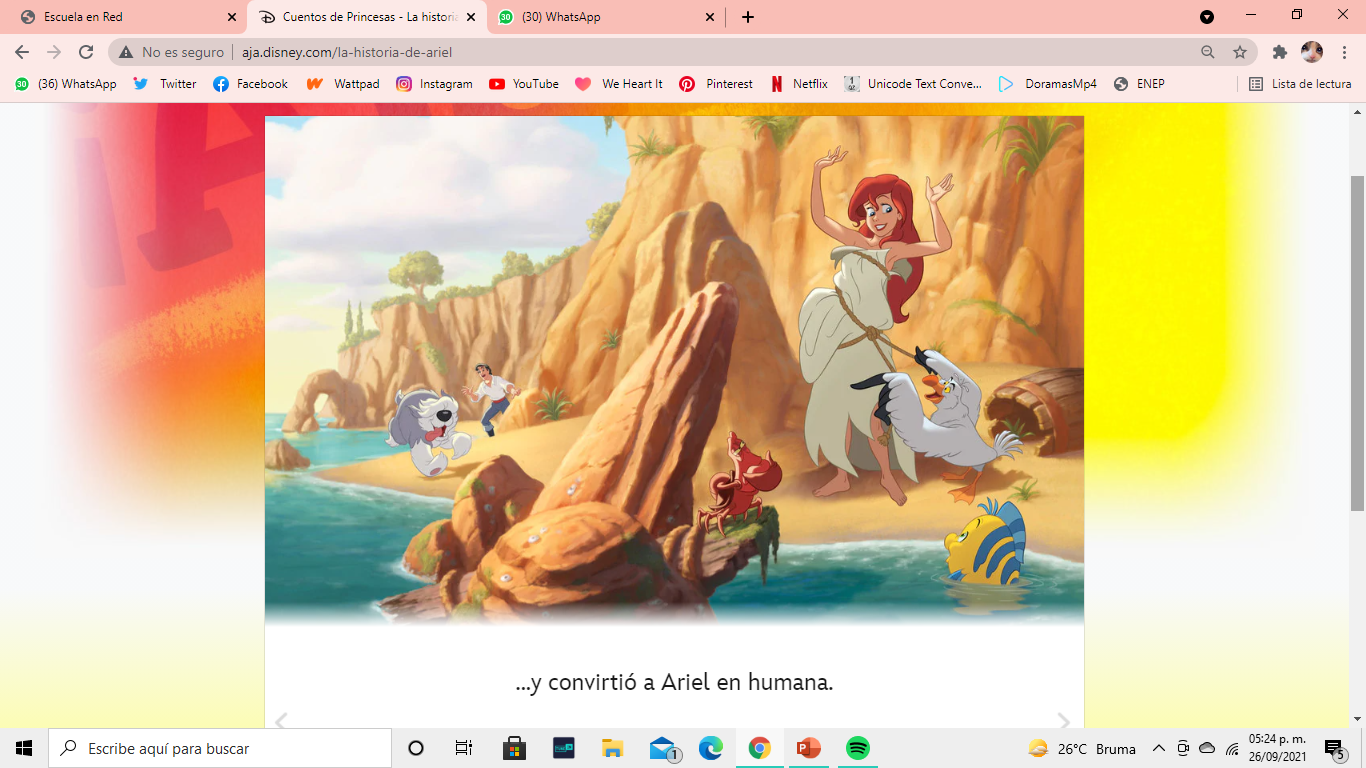 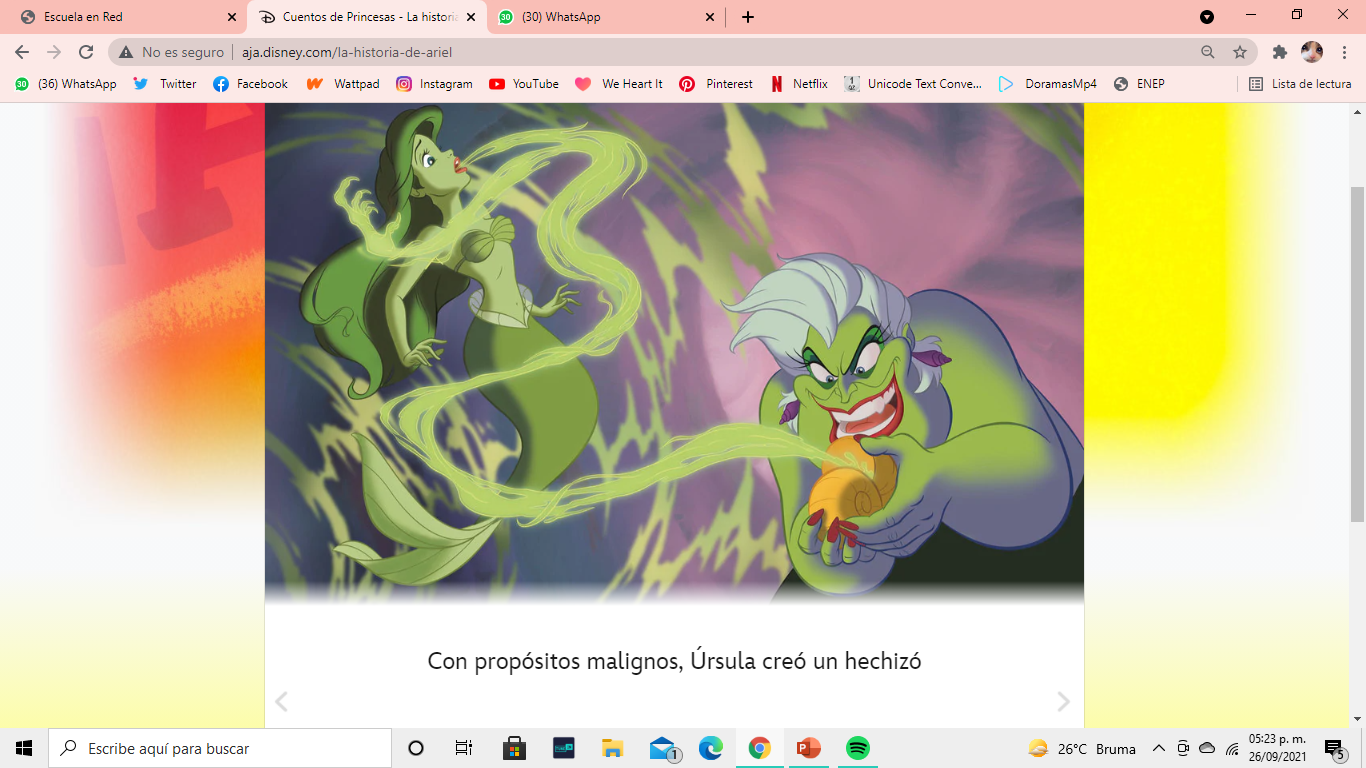 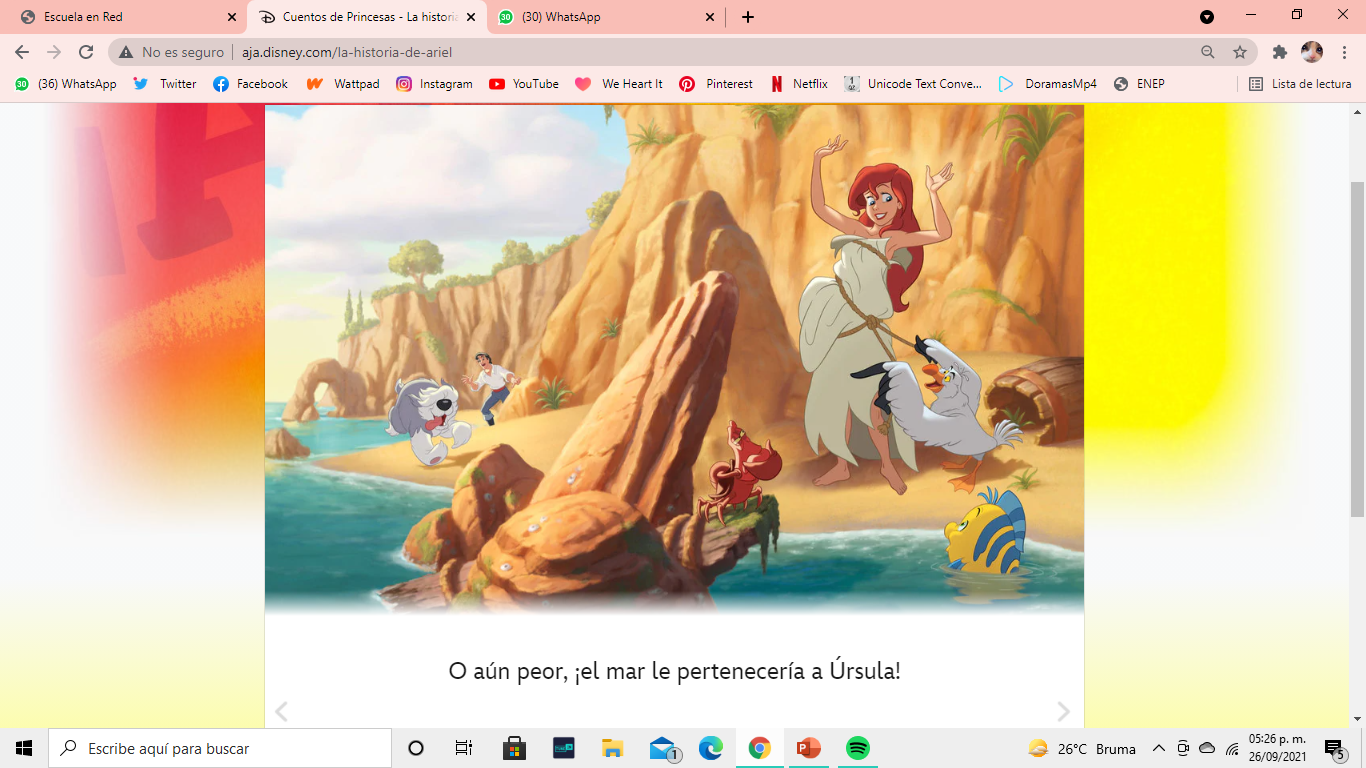 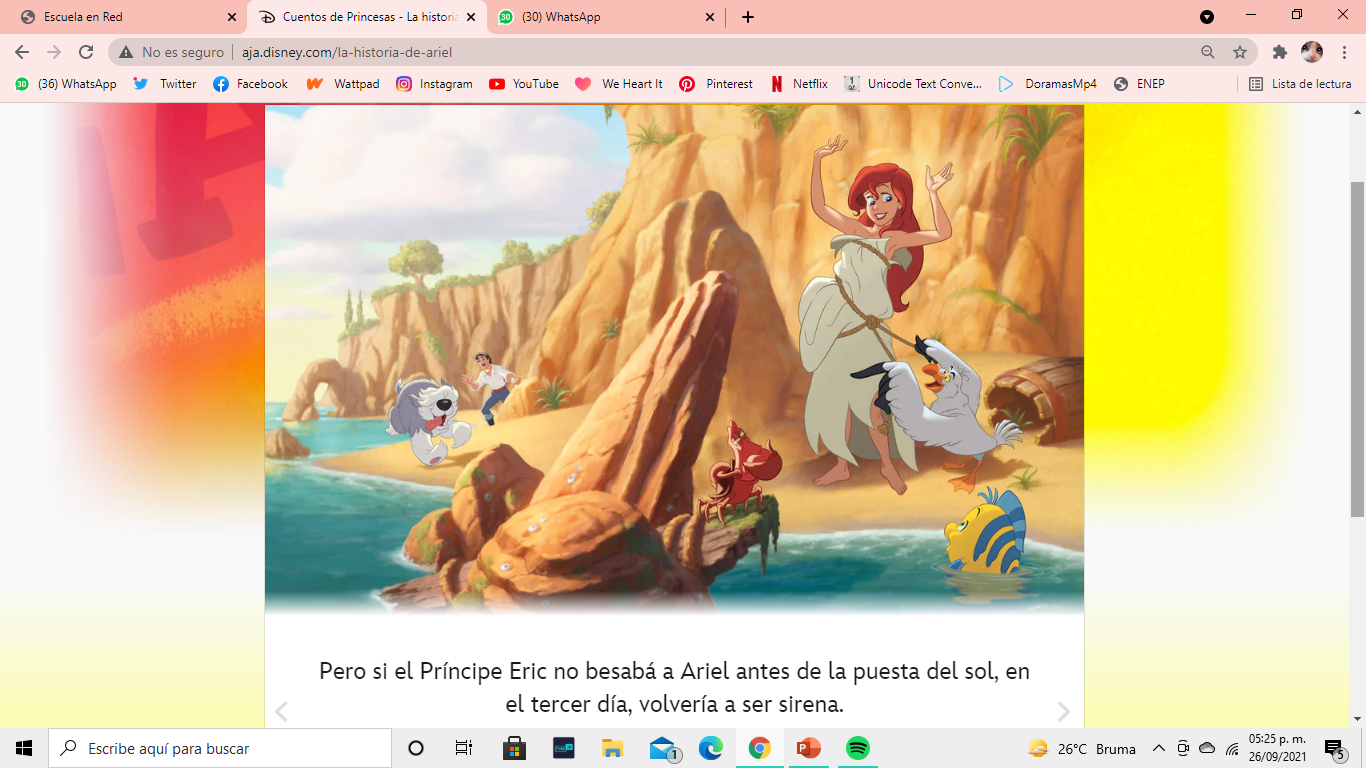 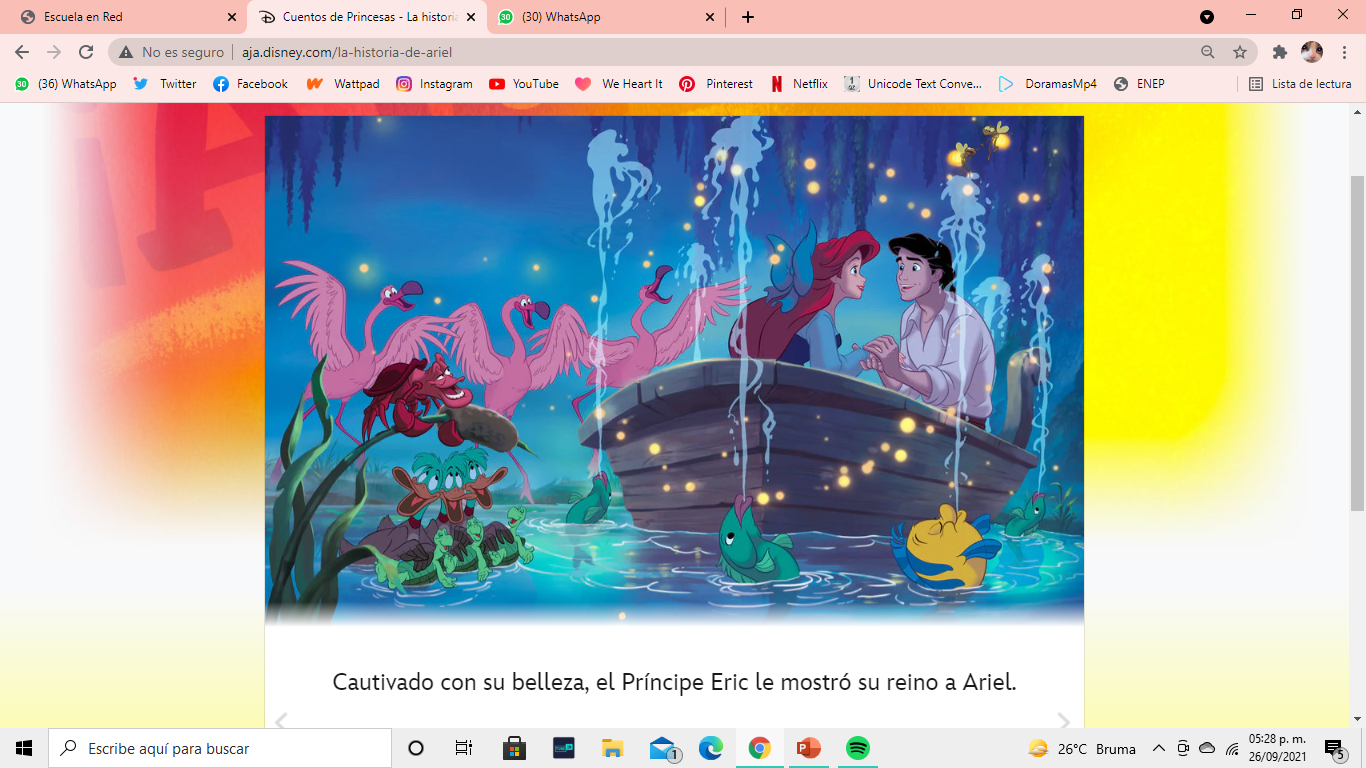 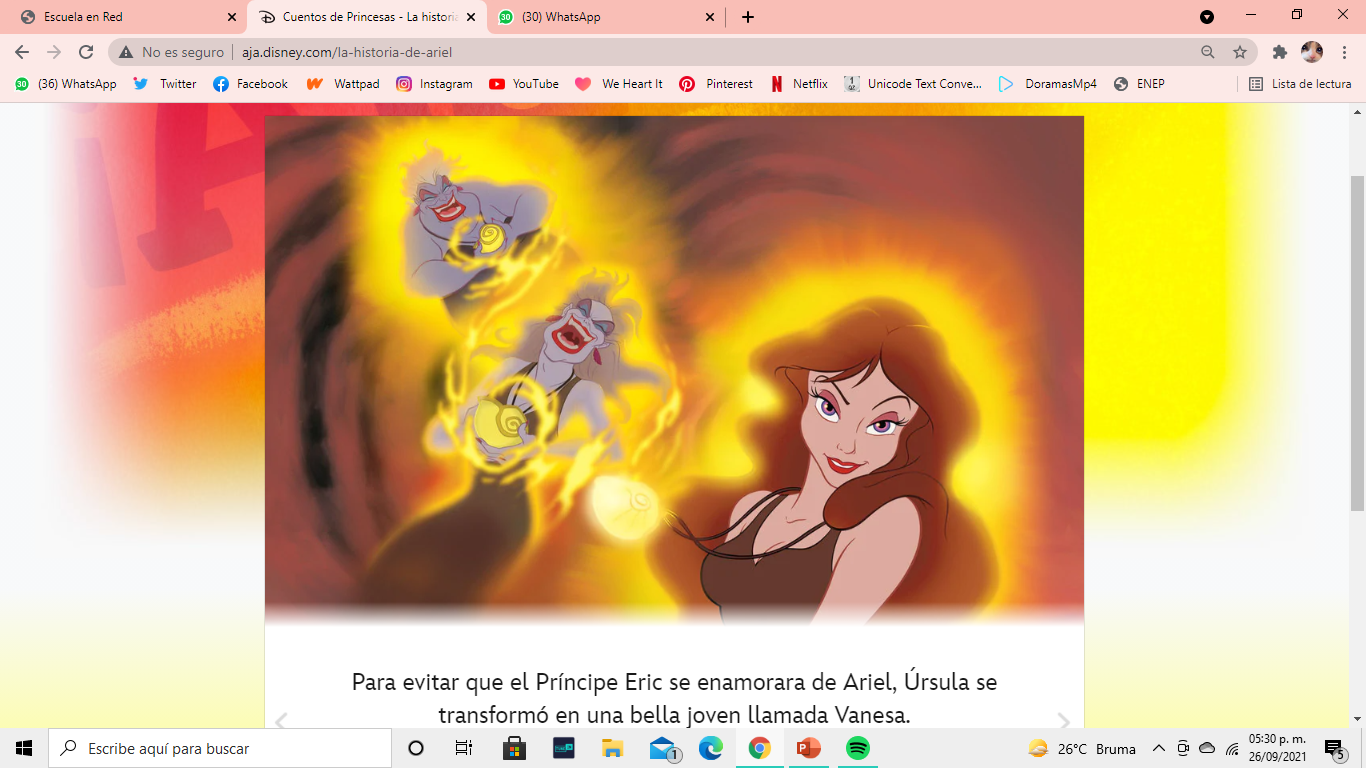 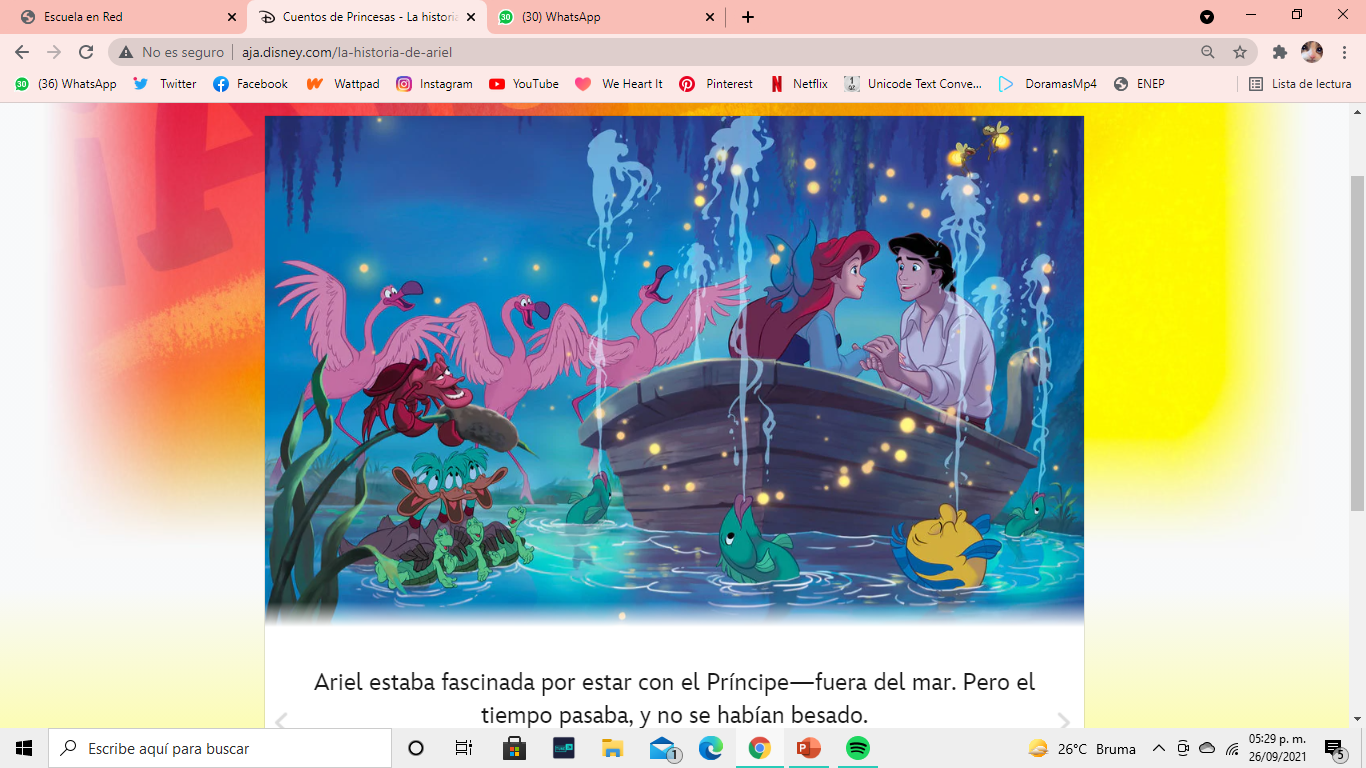 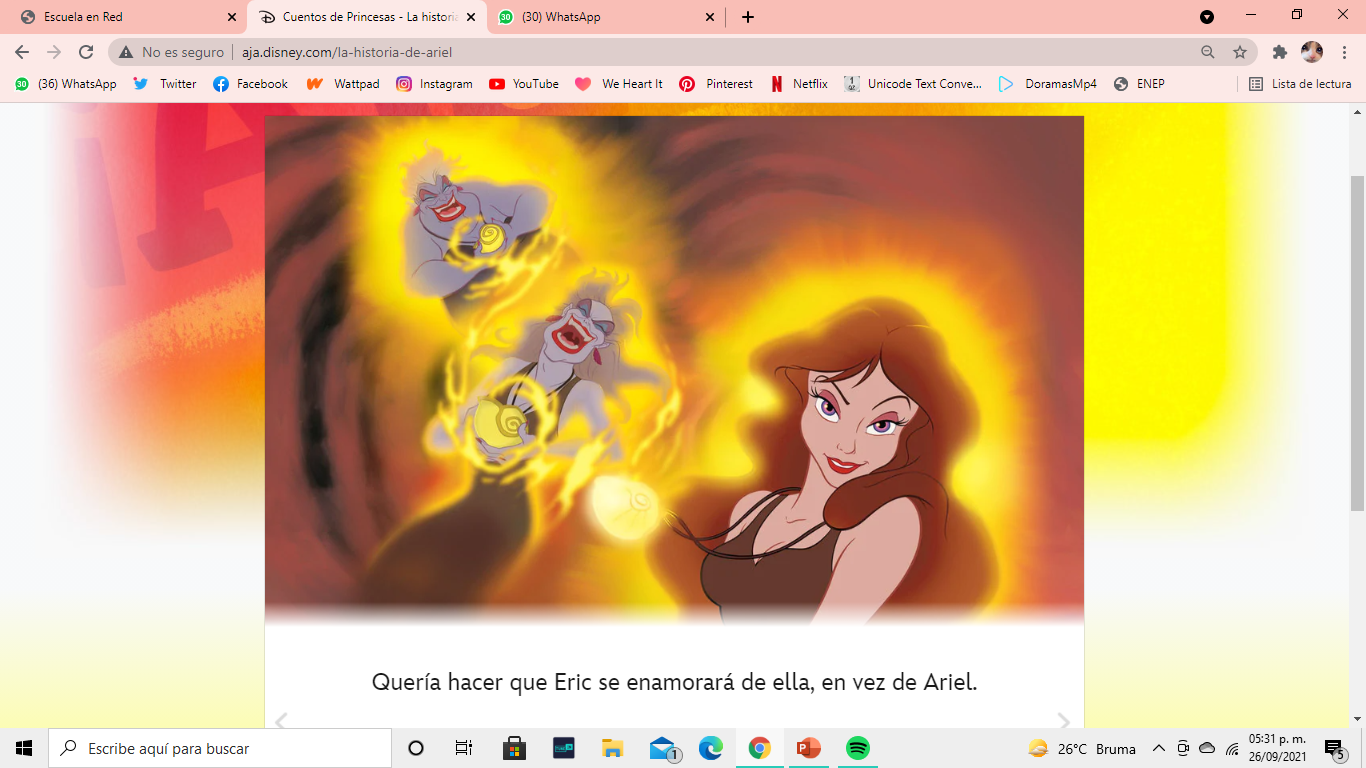 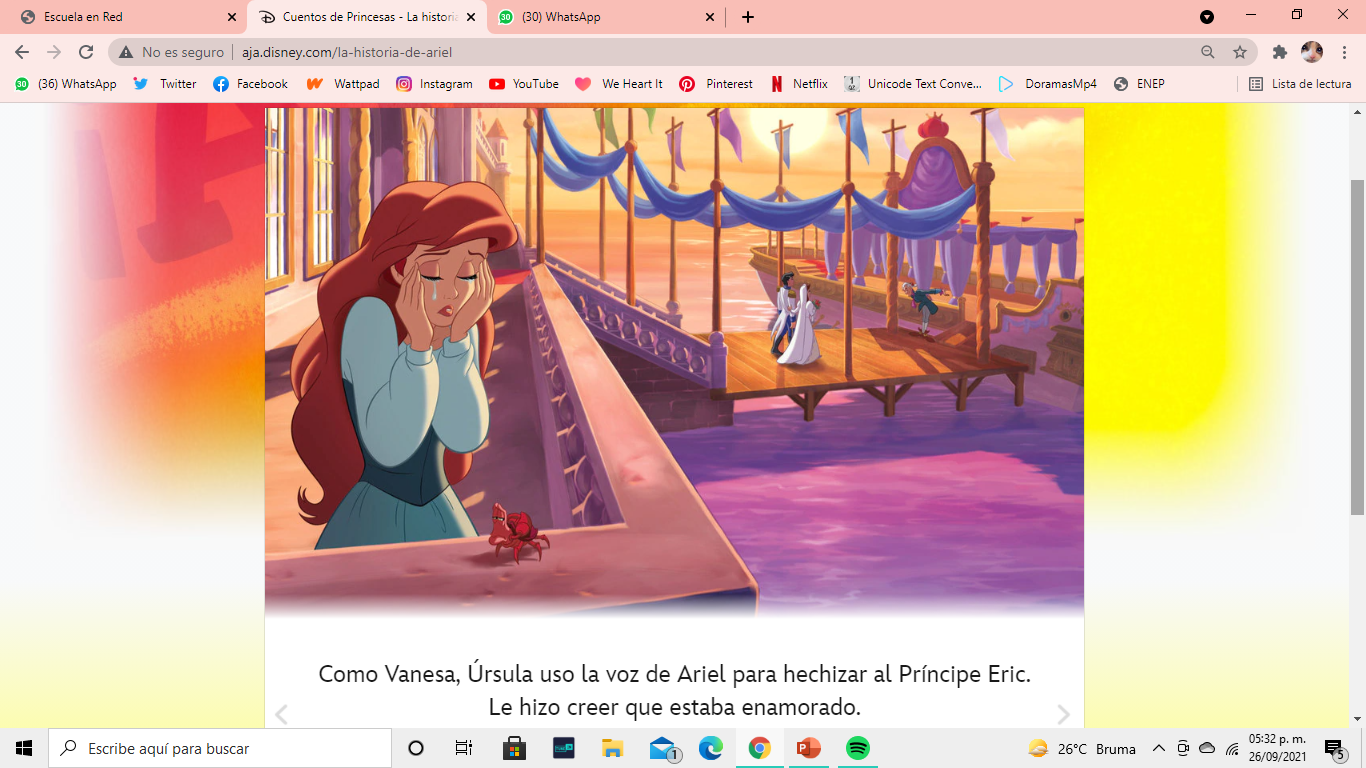 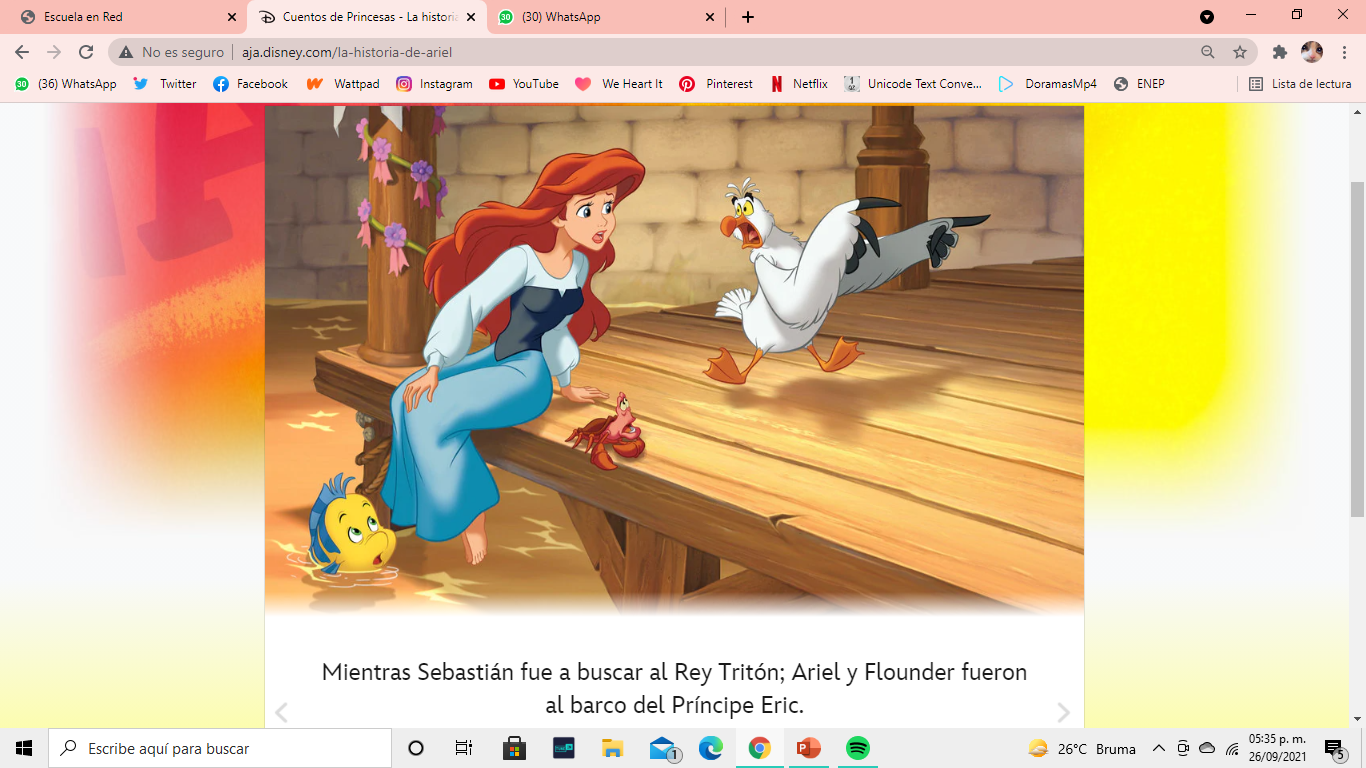 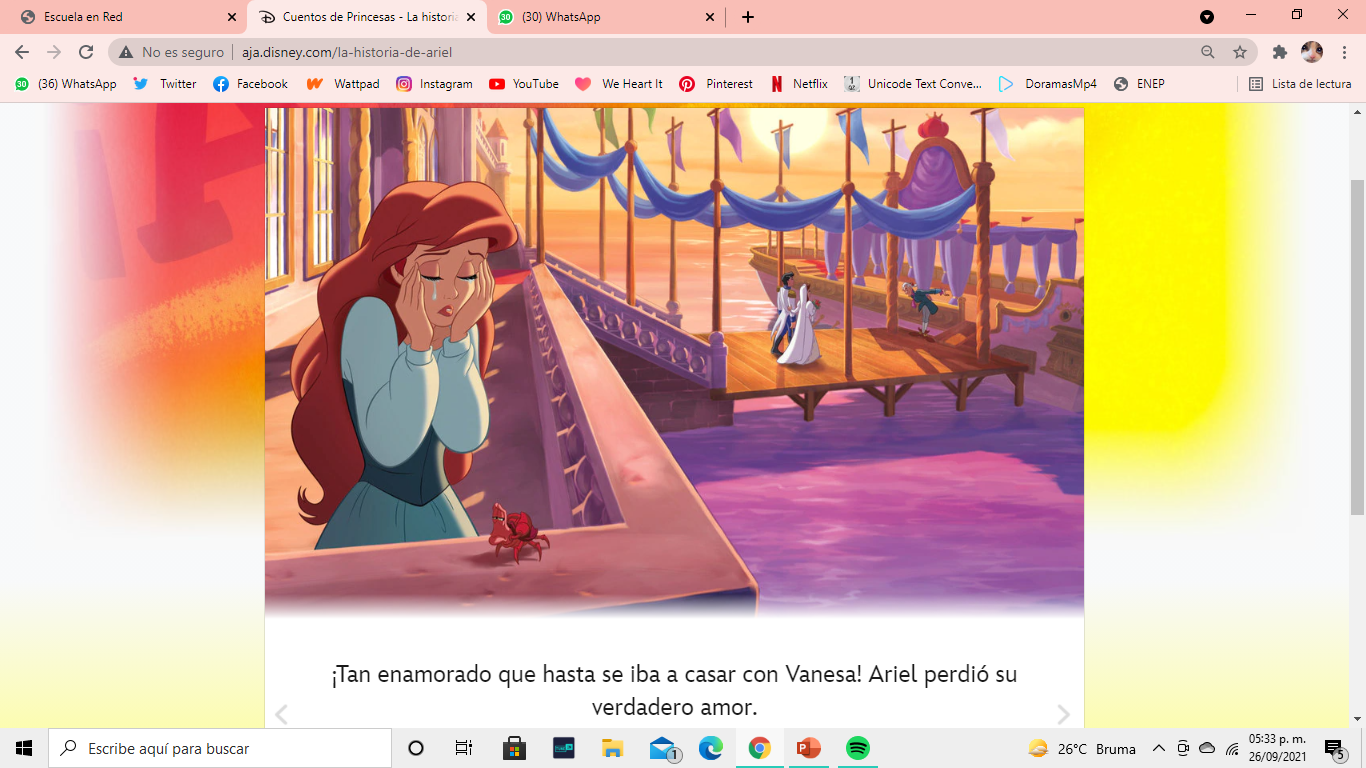 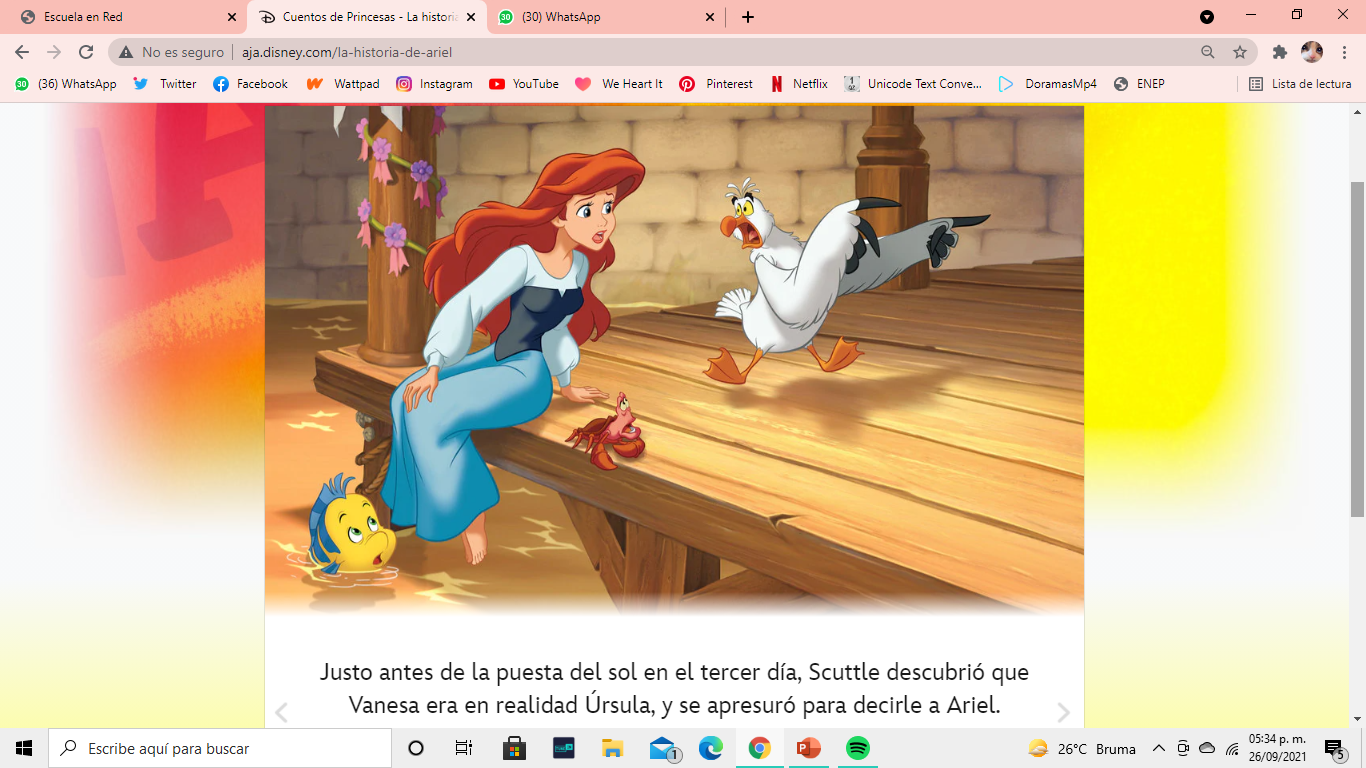 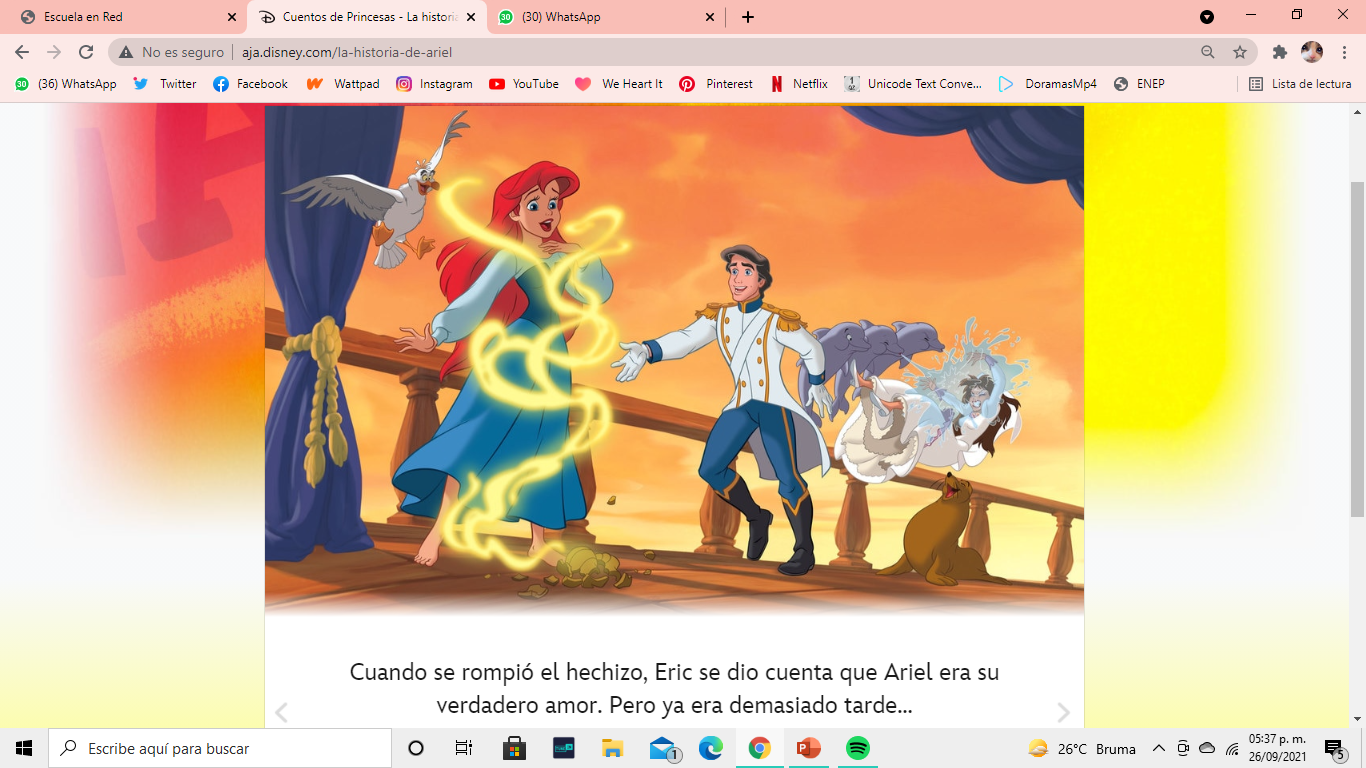 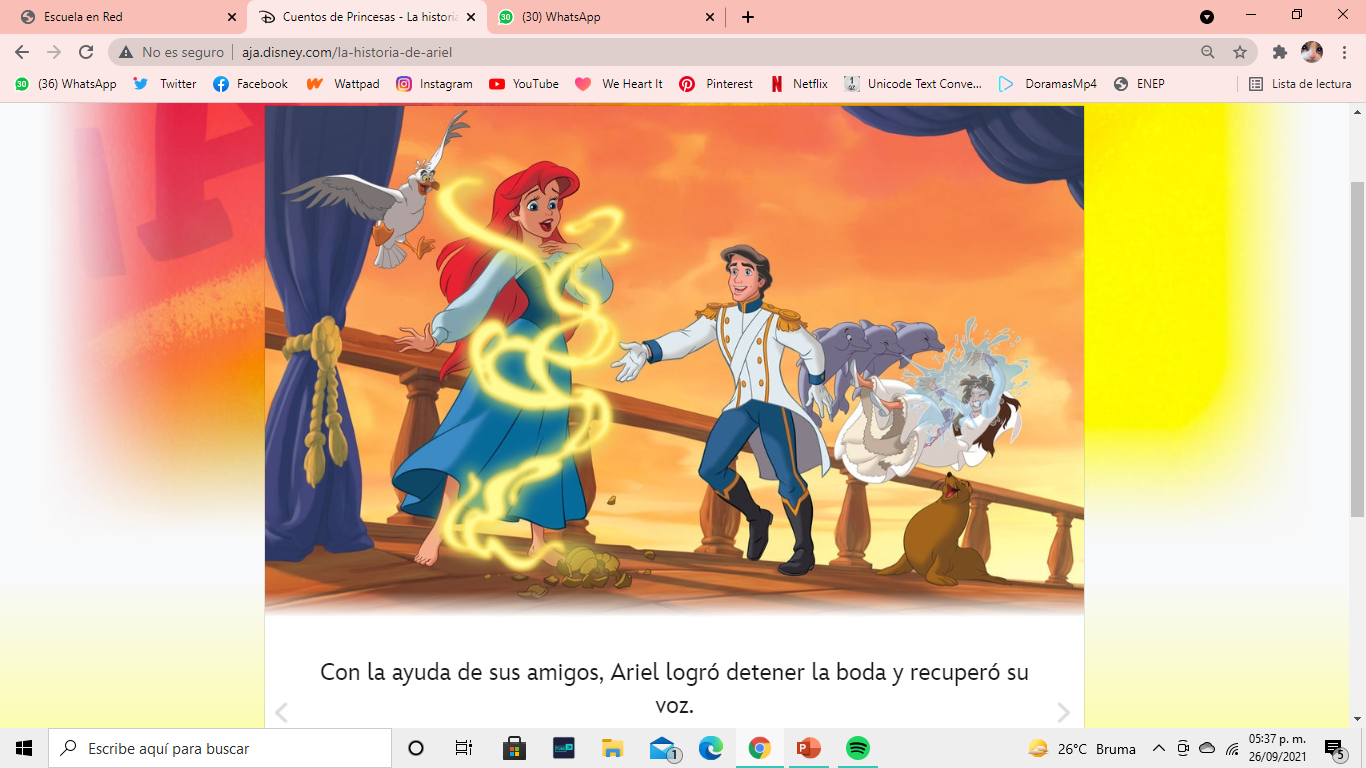 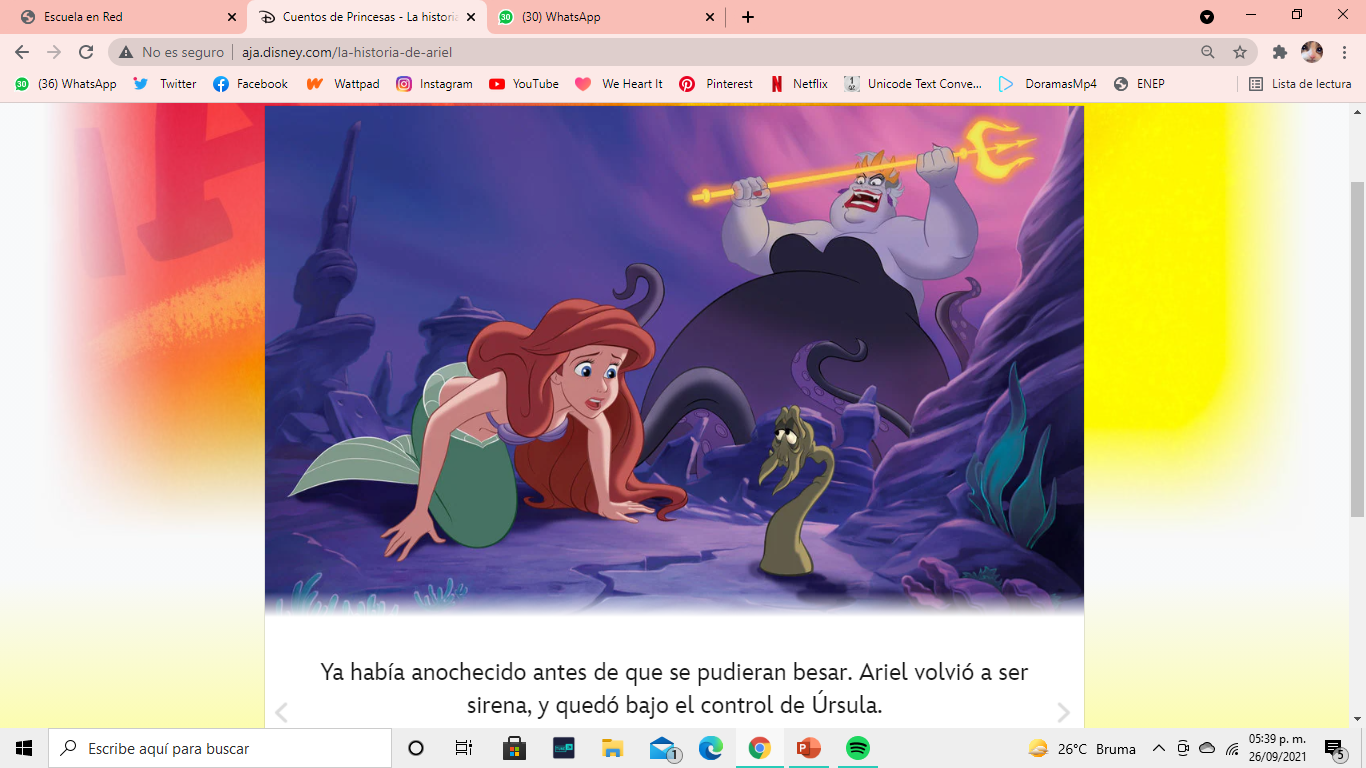 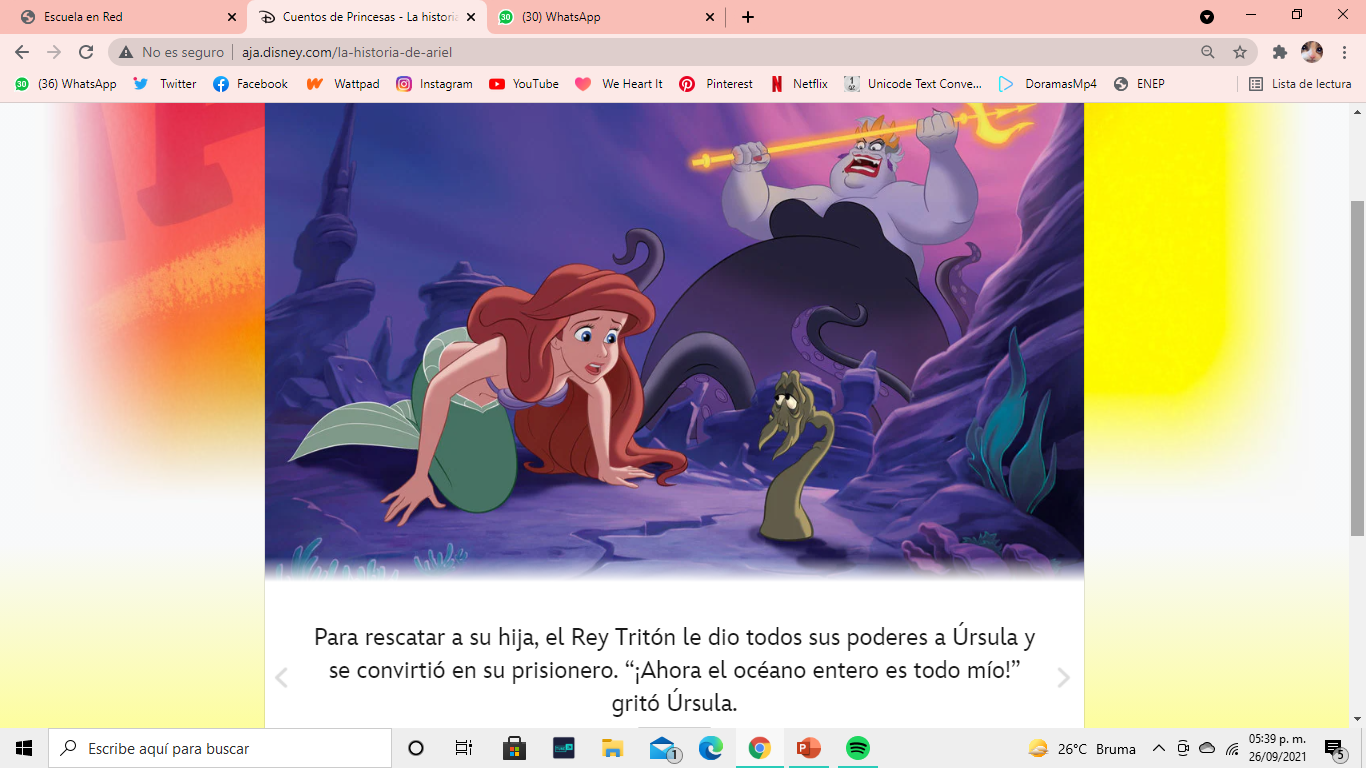 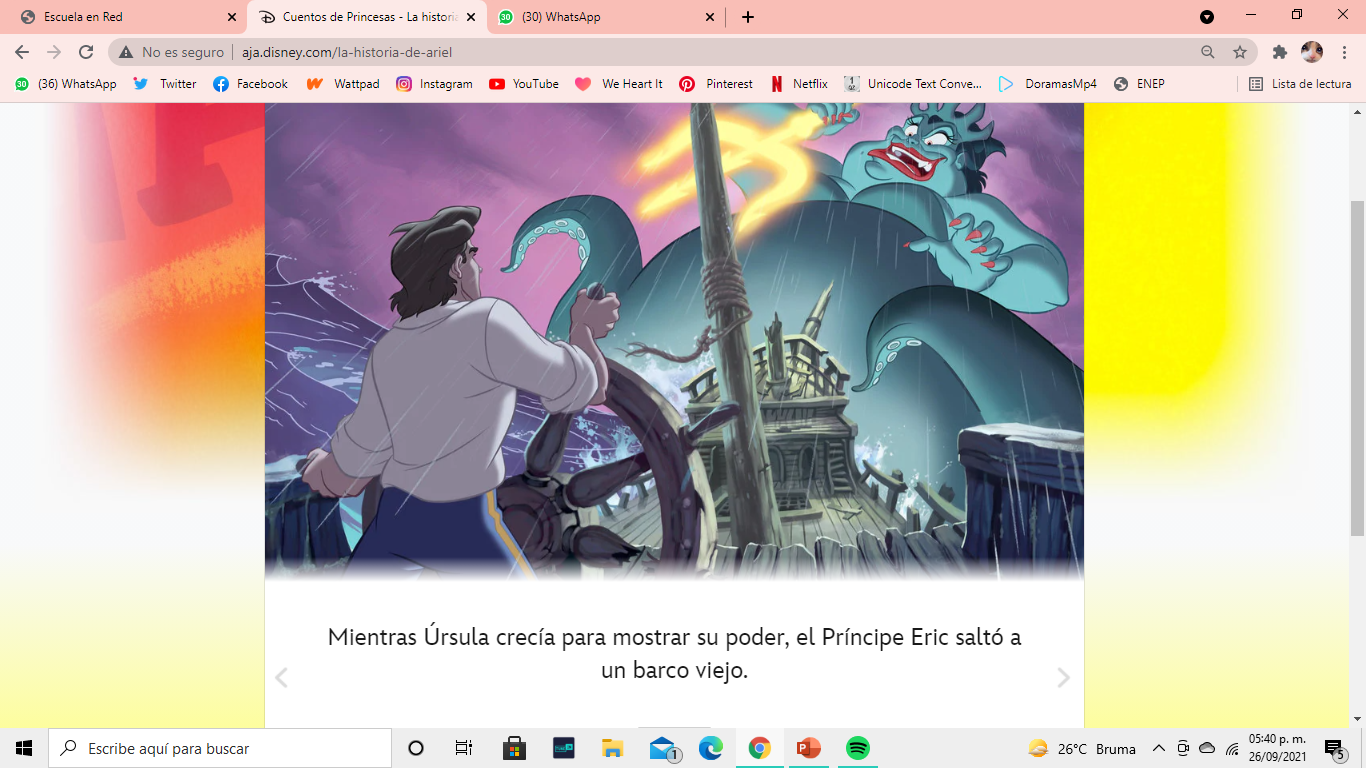 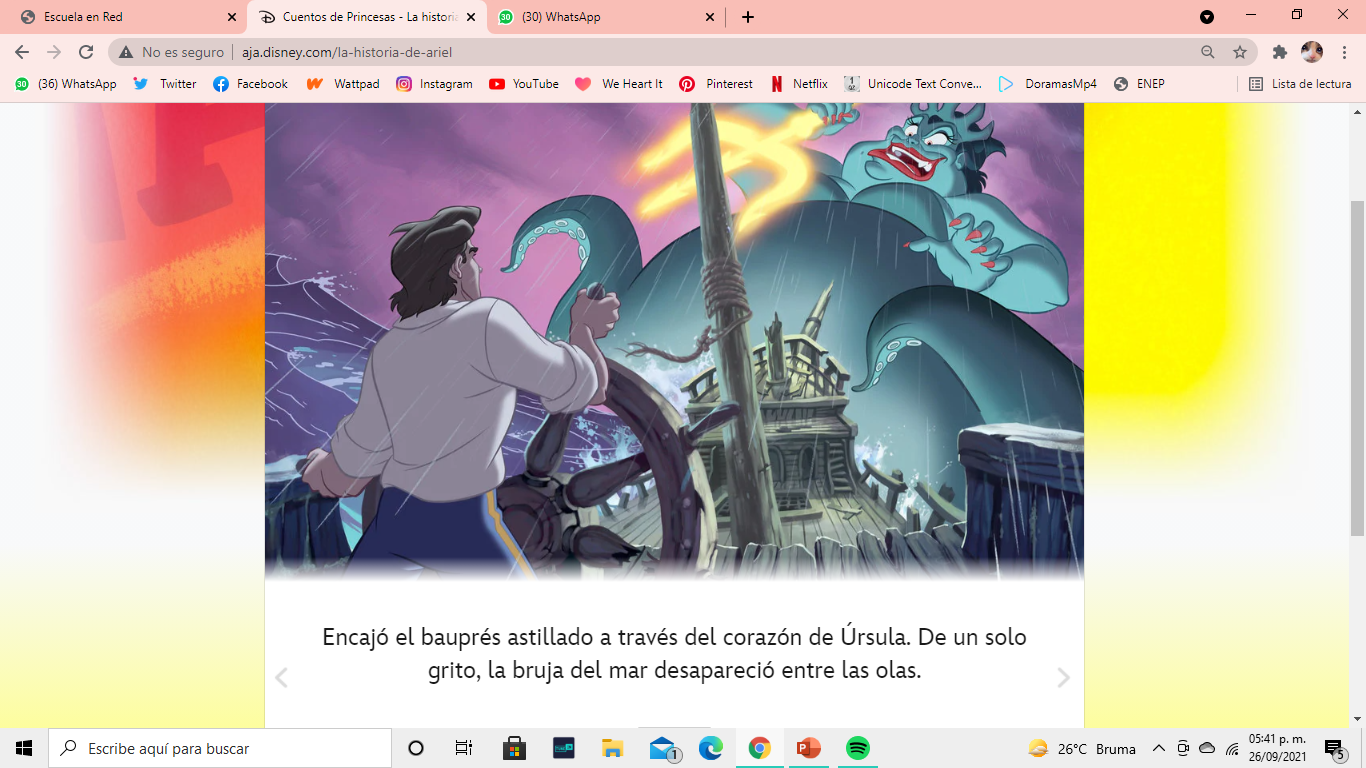 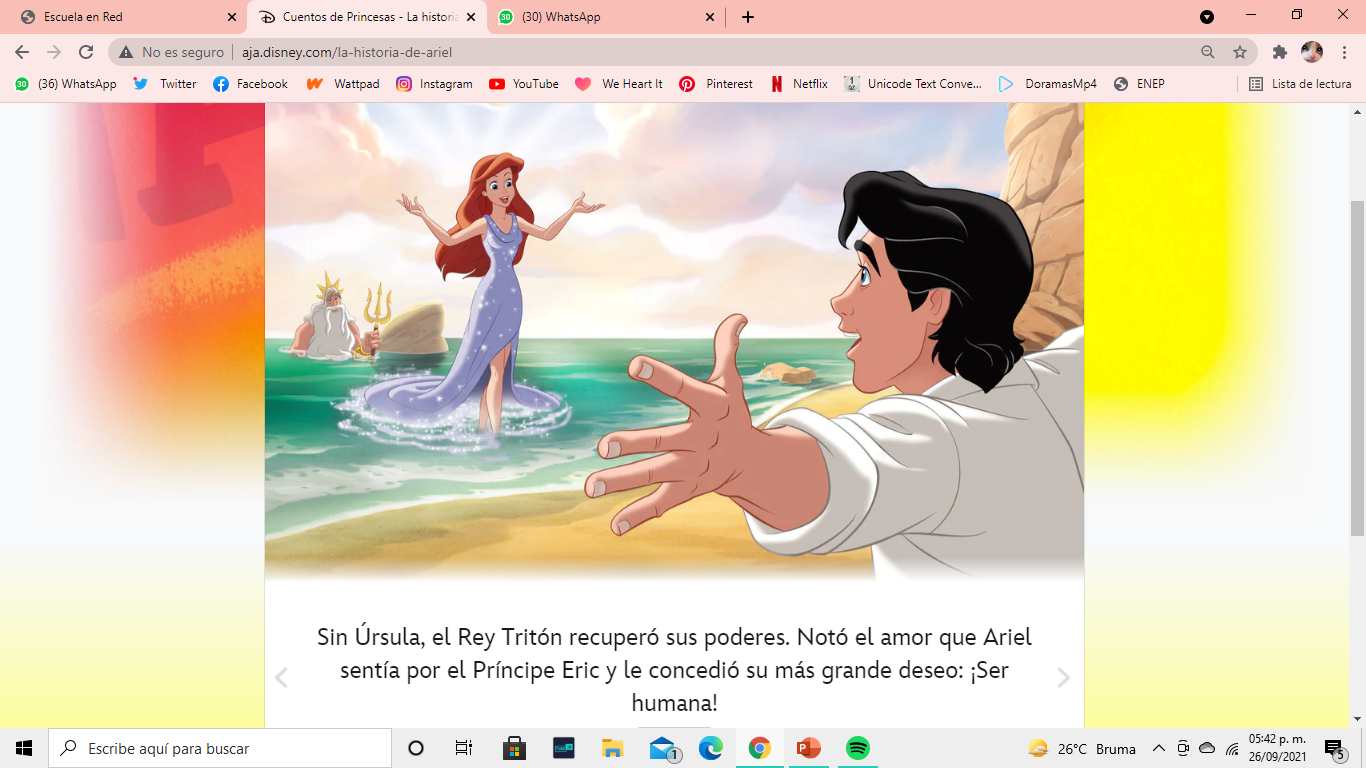 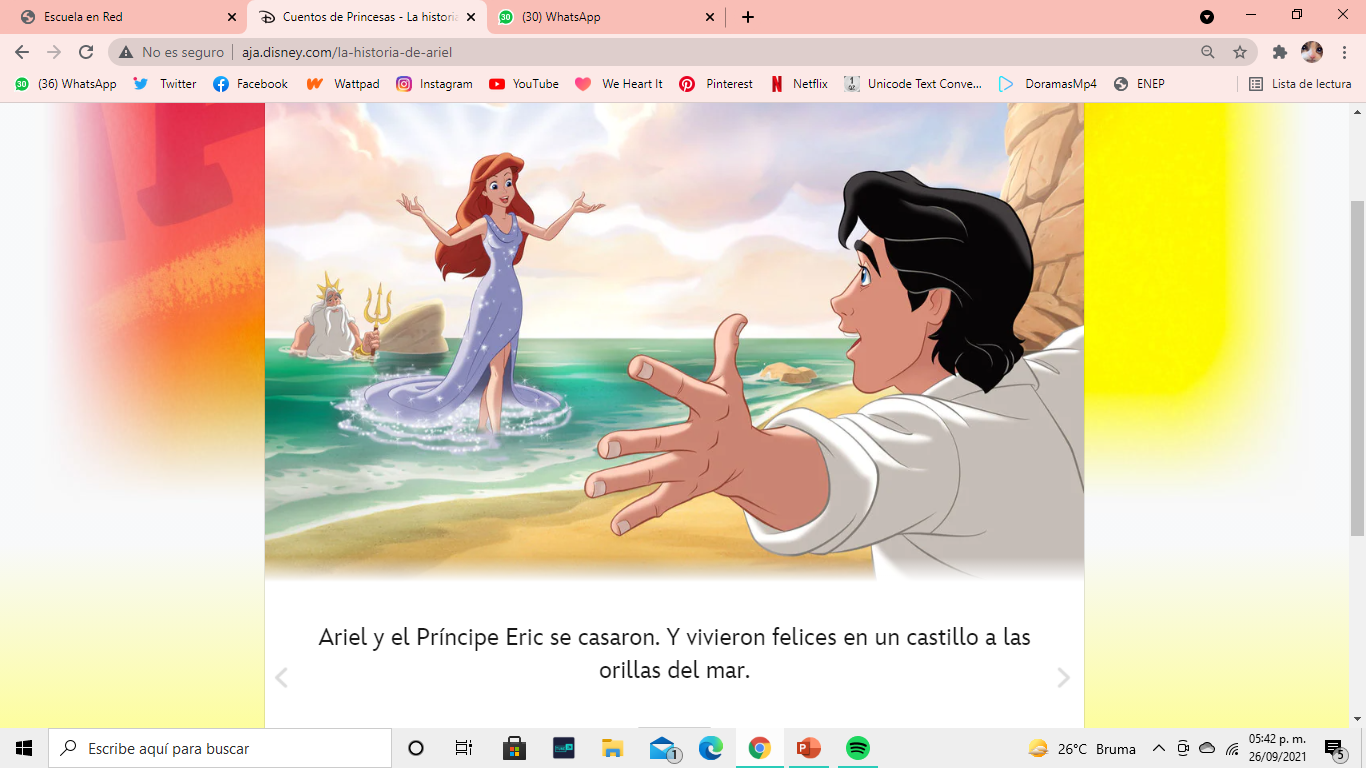 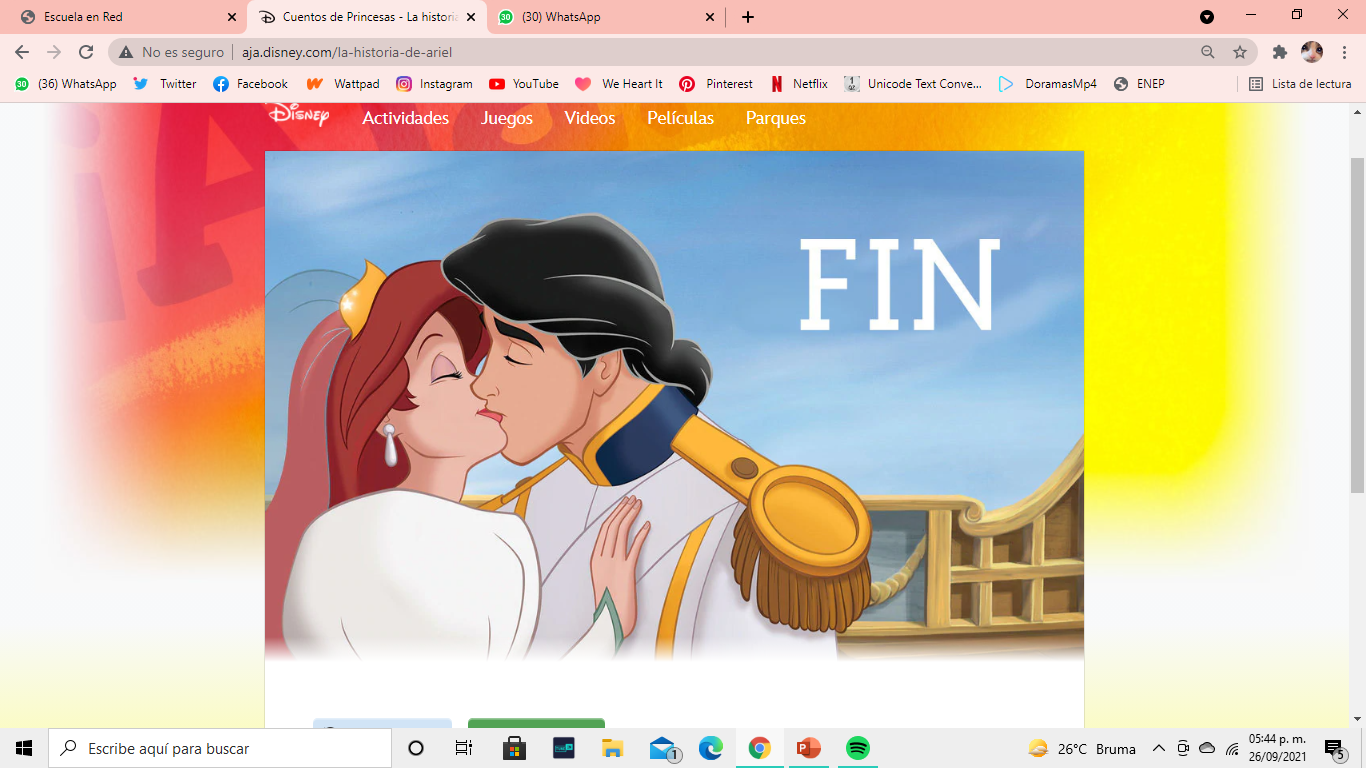 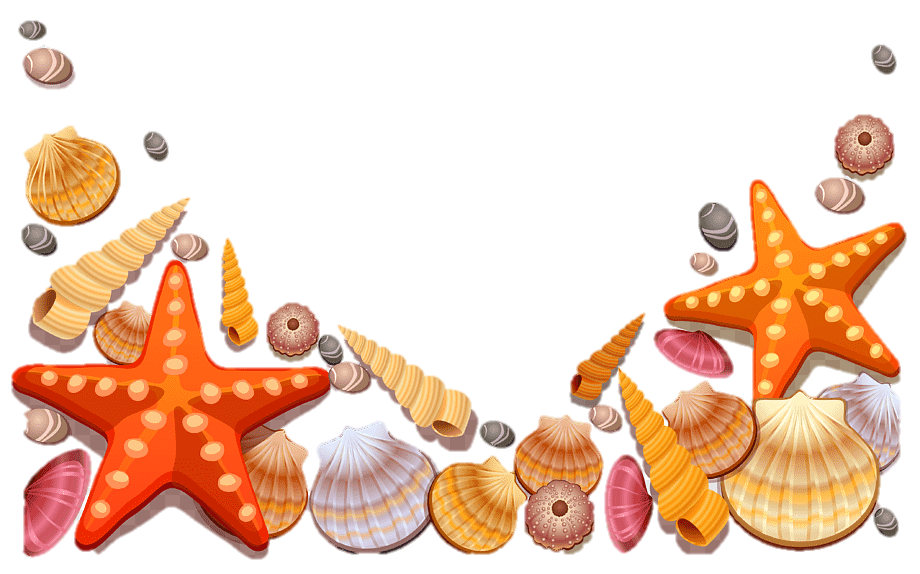